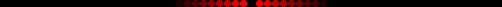 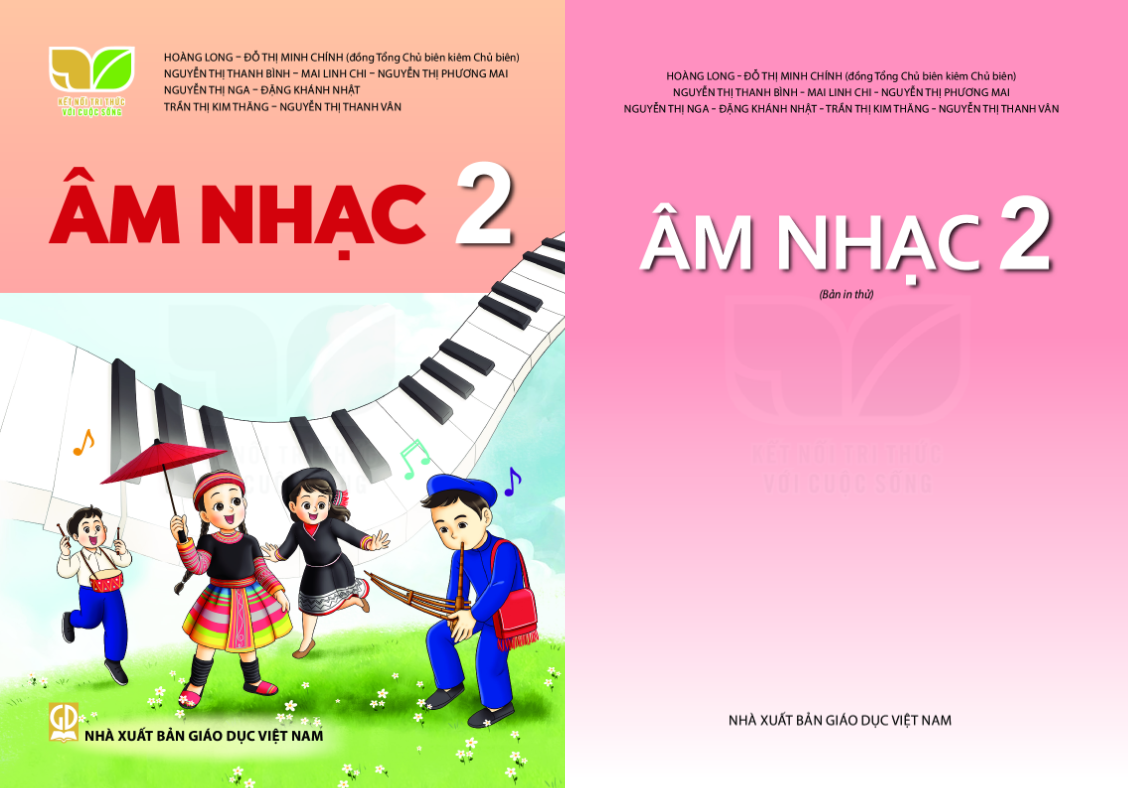 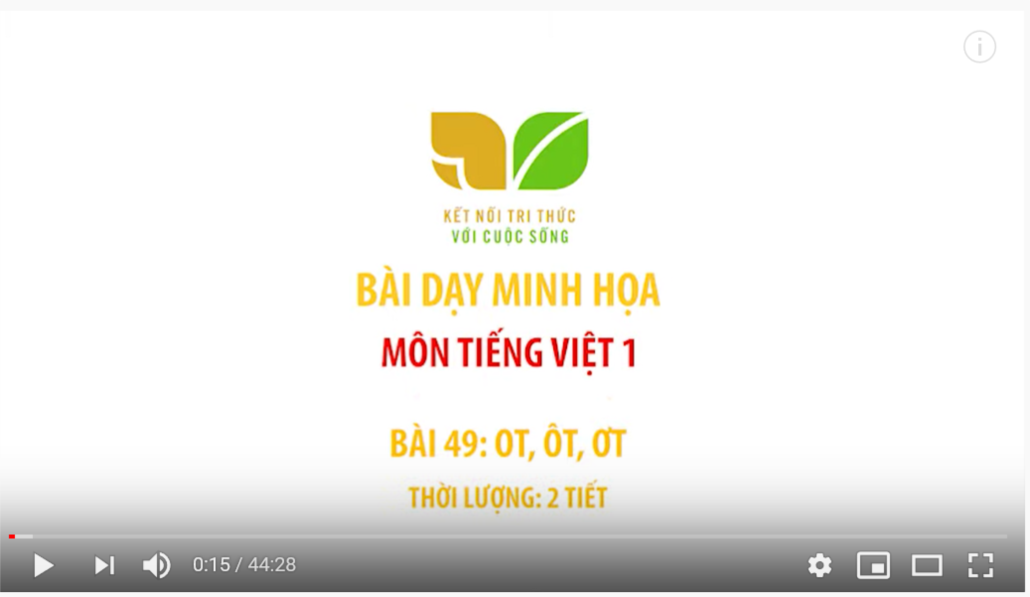 CHỦ ĐỀ 7 - TIẾT 3
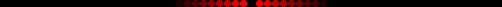 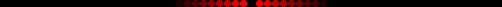 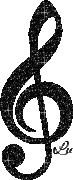 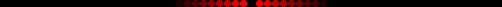 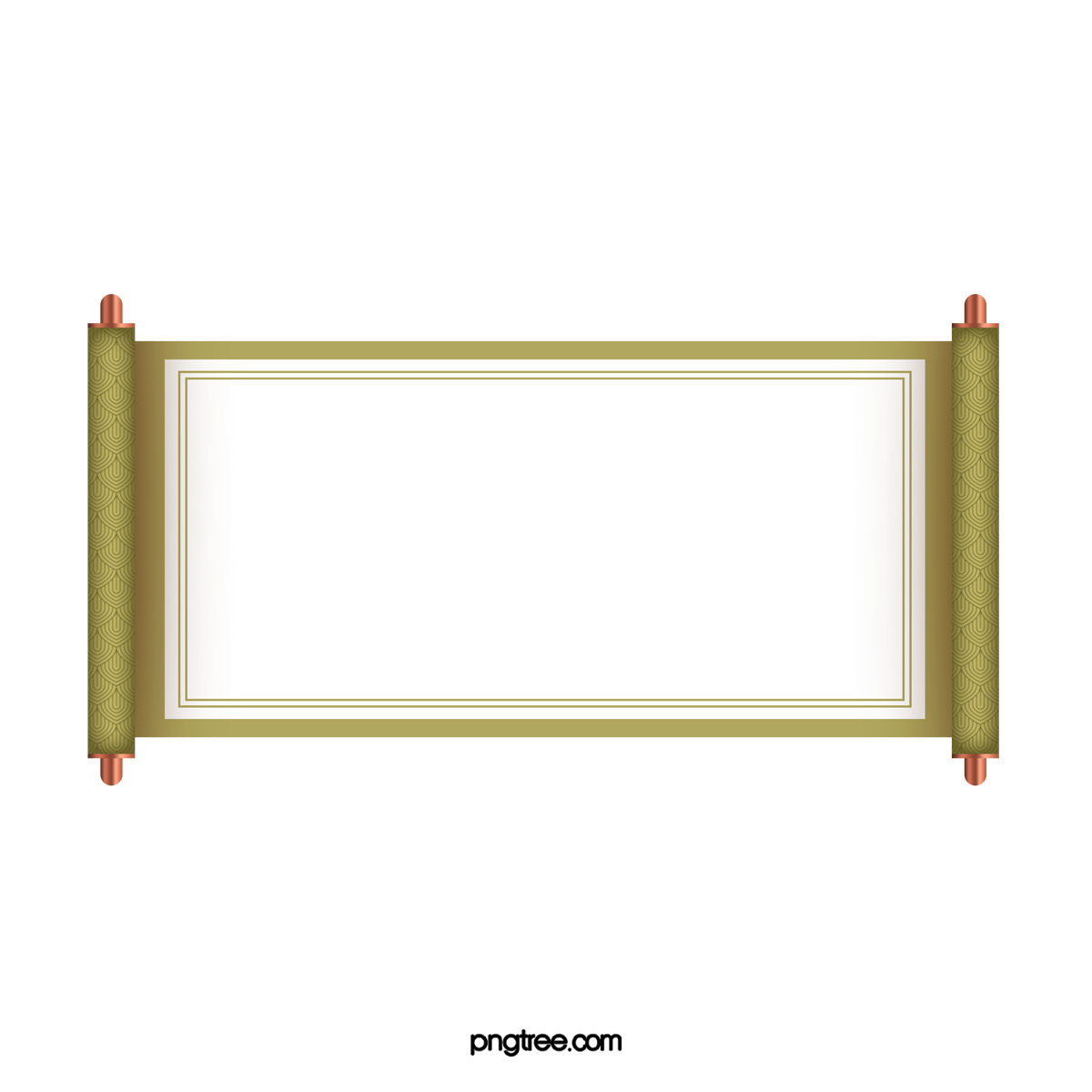 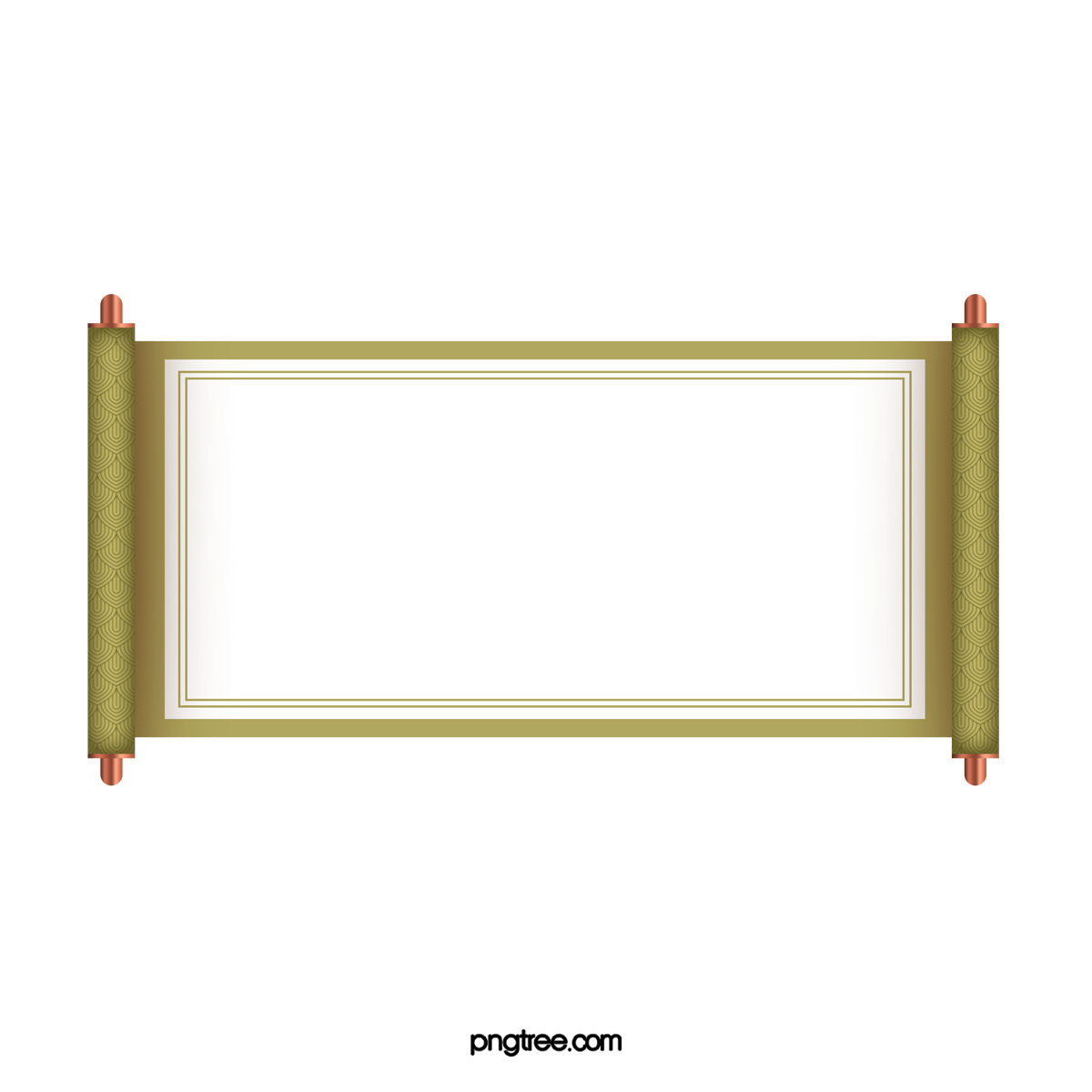 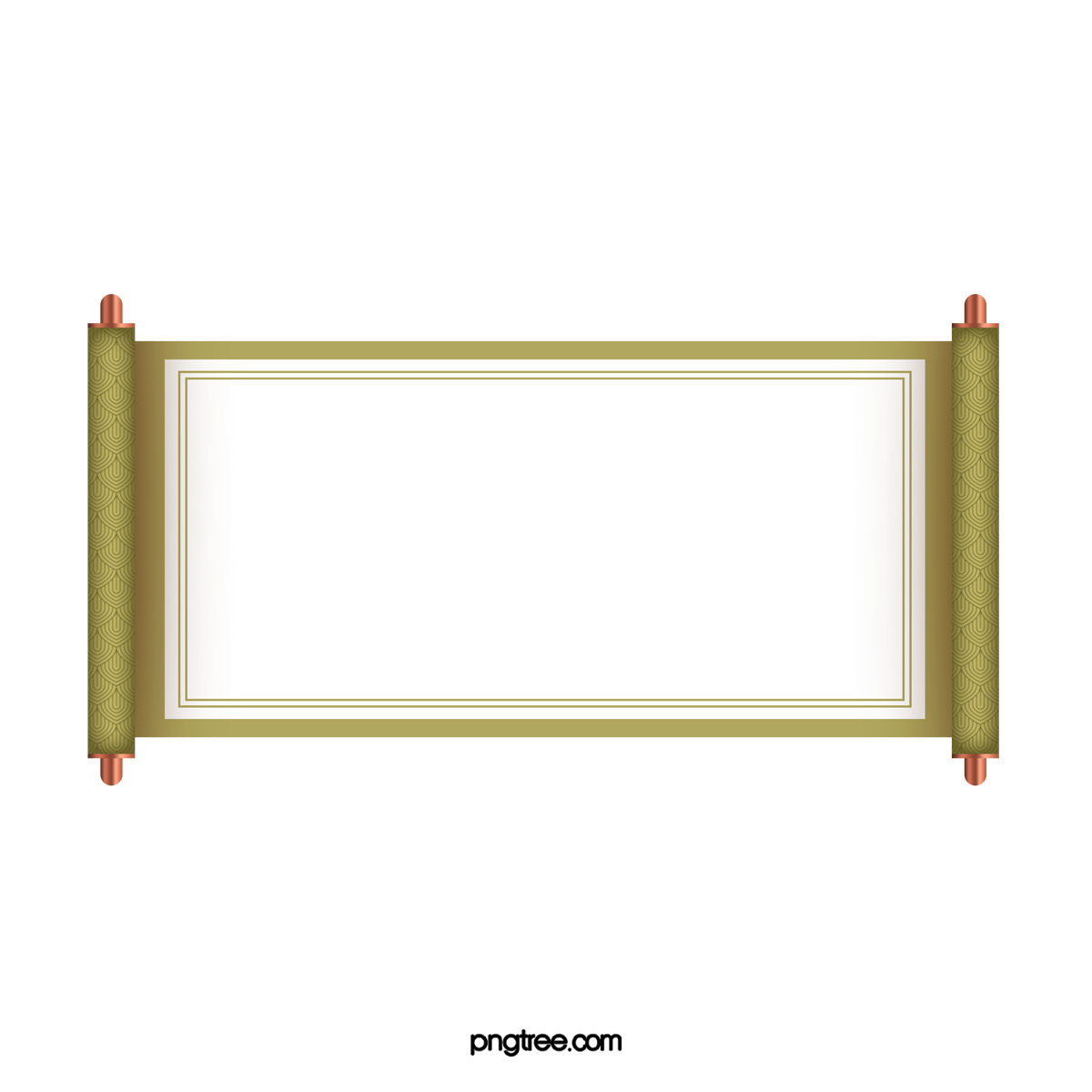 TRÒ CHƠI
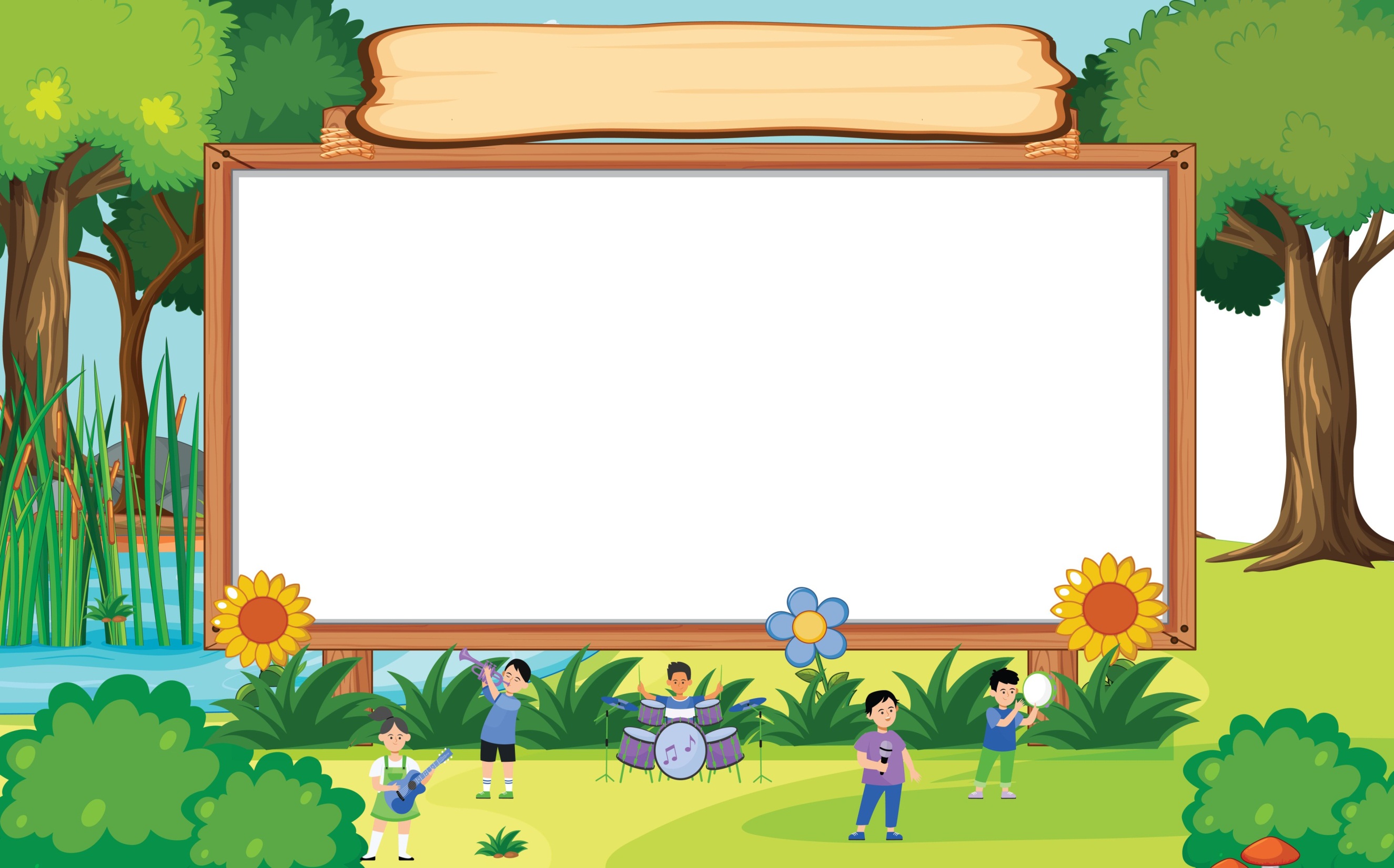 AI NGHE TÀI HƠN
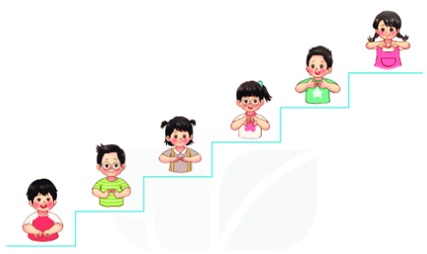 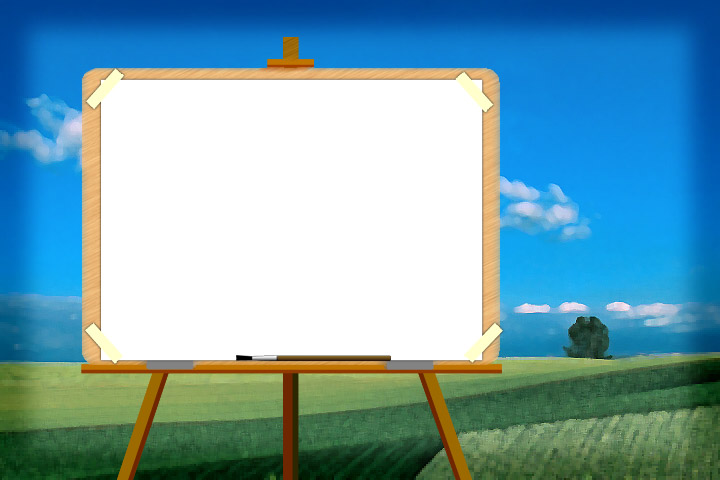 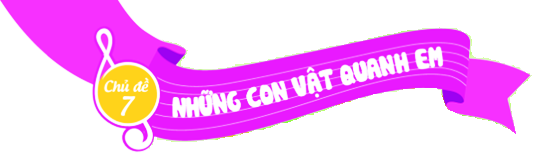 ÔN TẬP ĐỌC NHẠC
BÀI SỐ 4
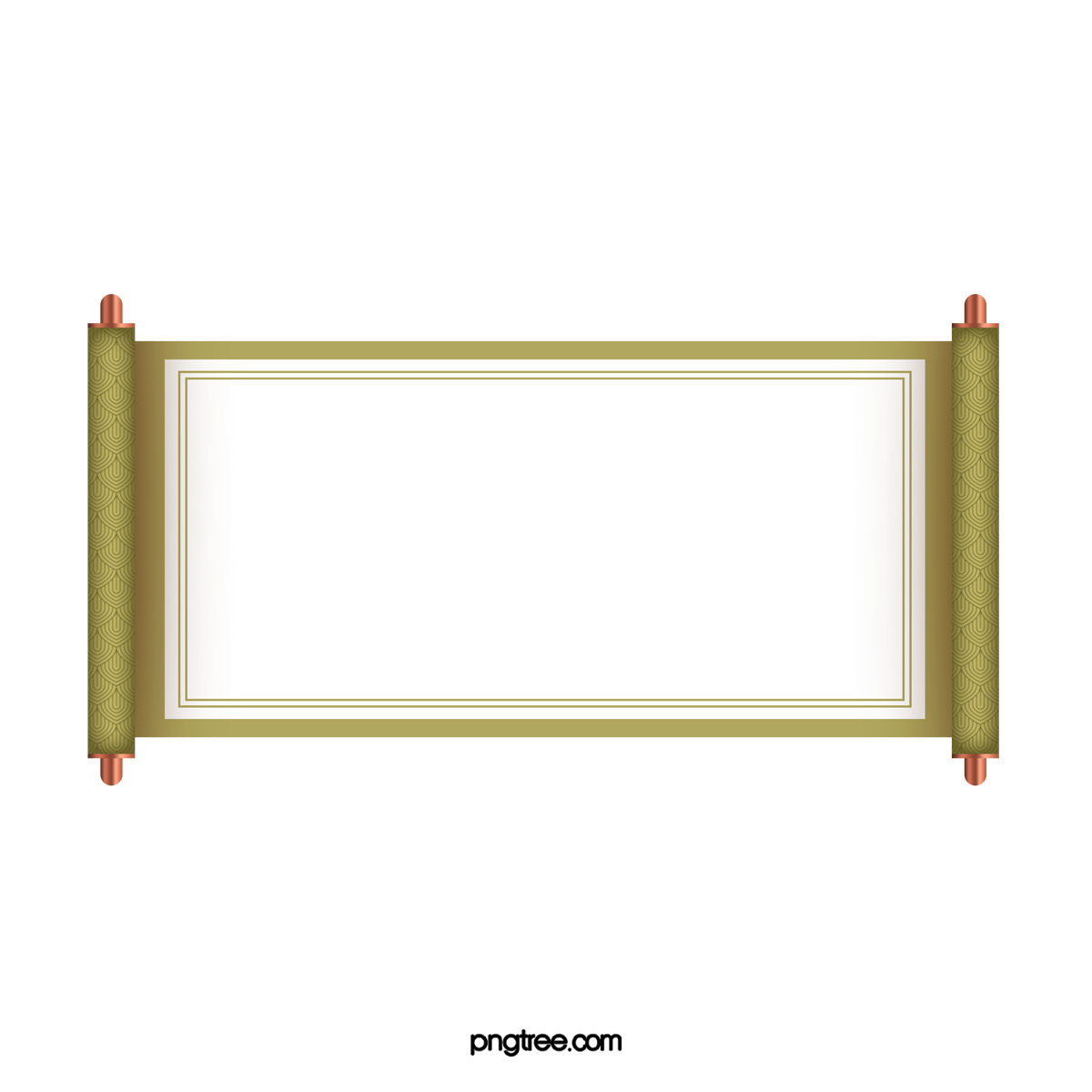 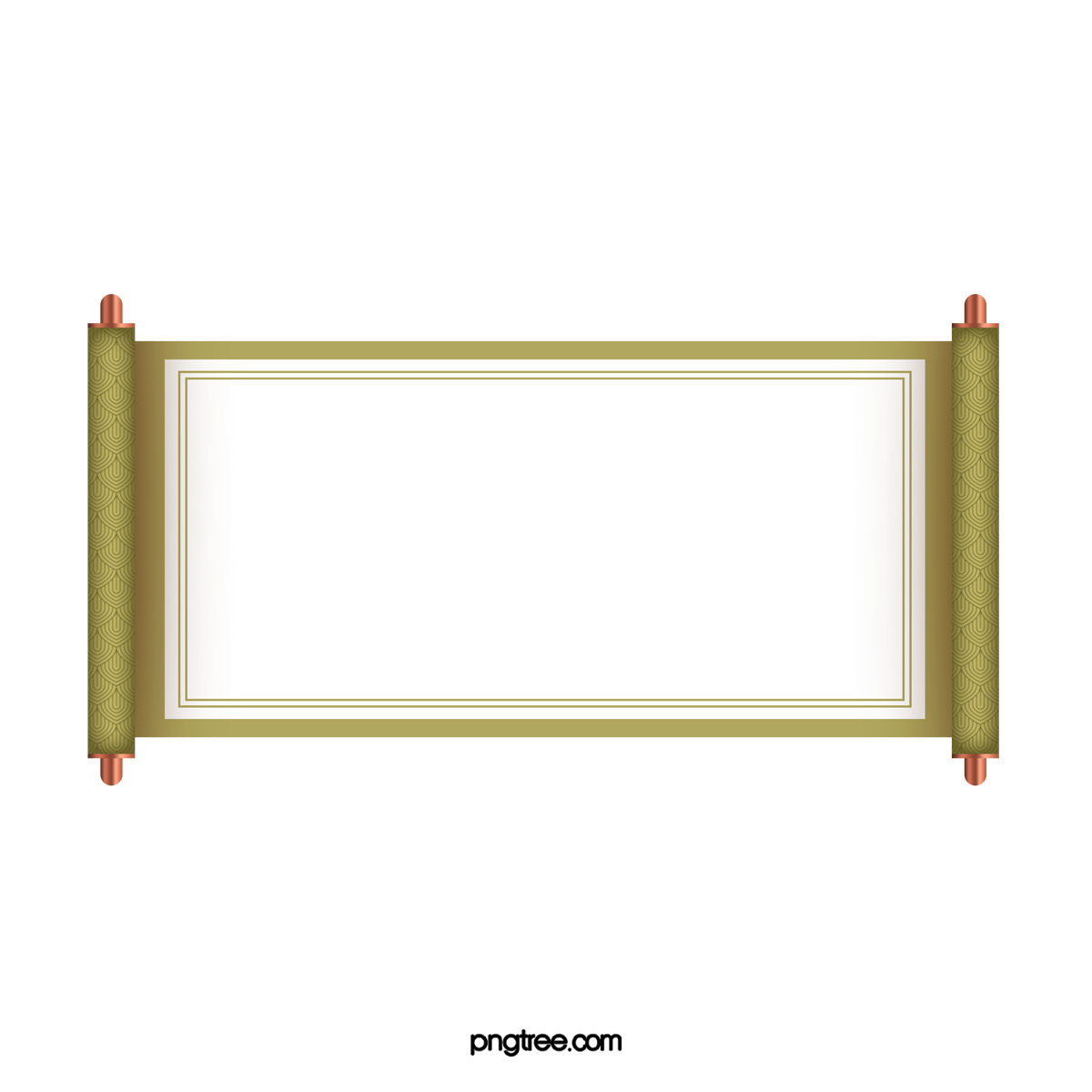 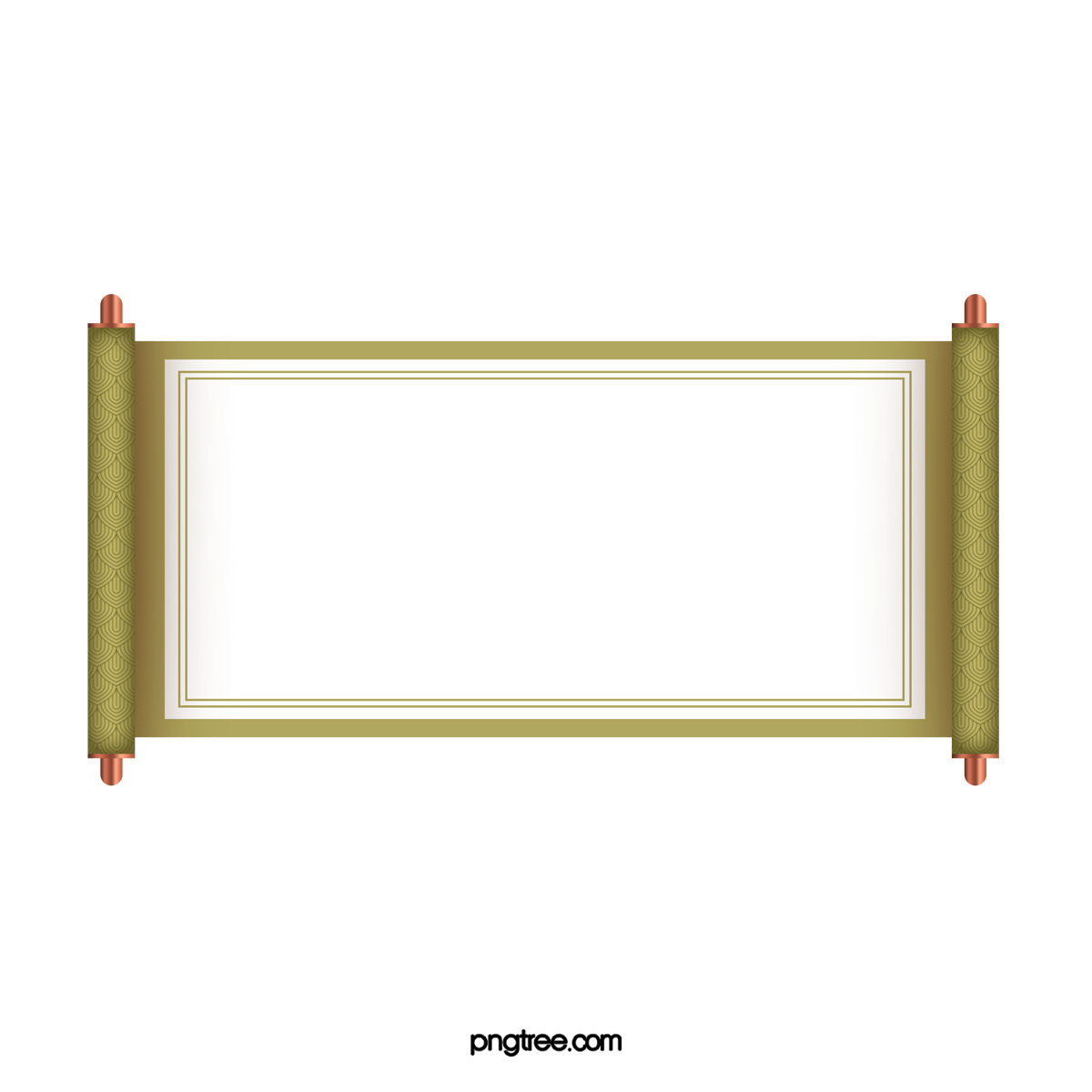 BÀI SỐ 4
ĐỌC NHẠC
VỚI NHẠC ĐỆM
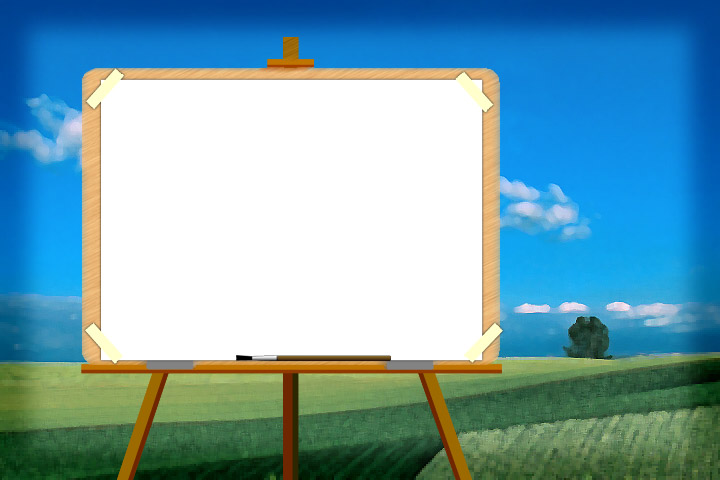 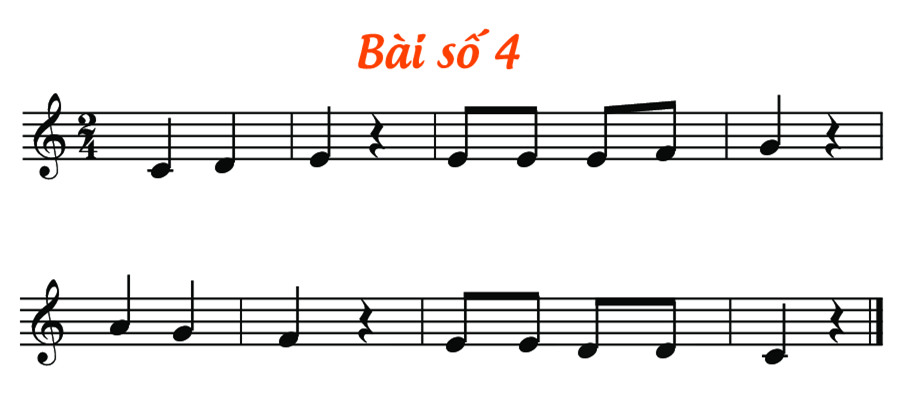 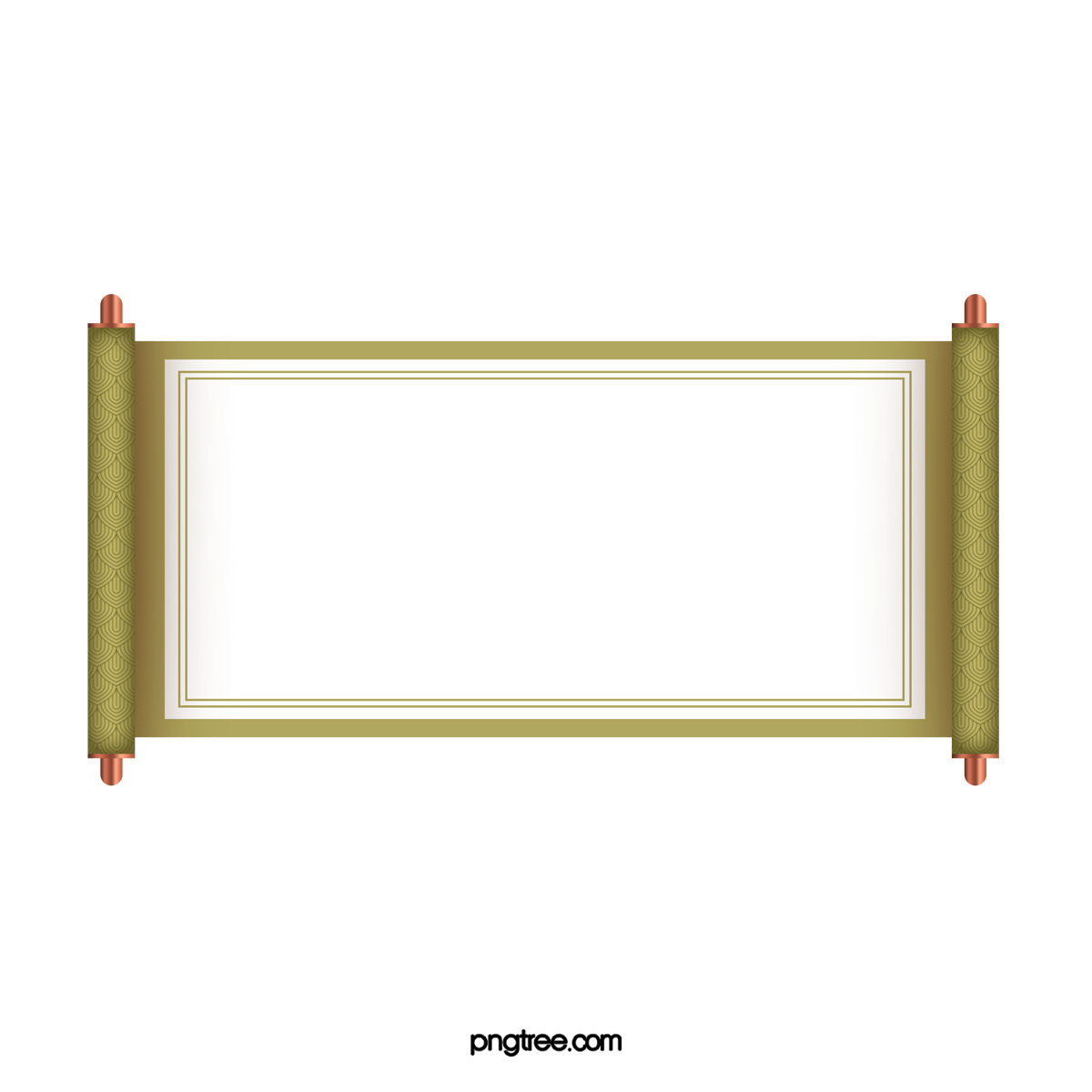 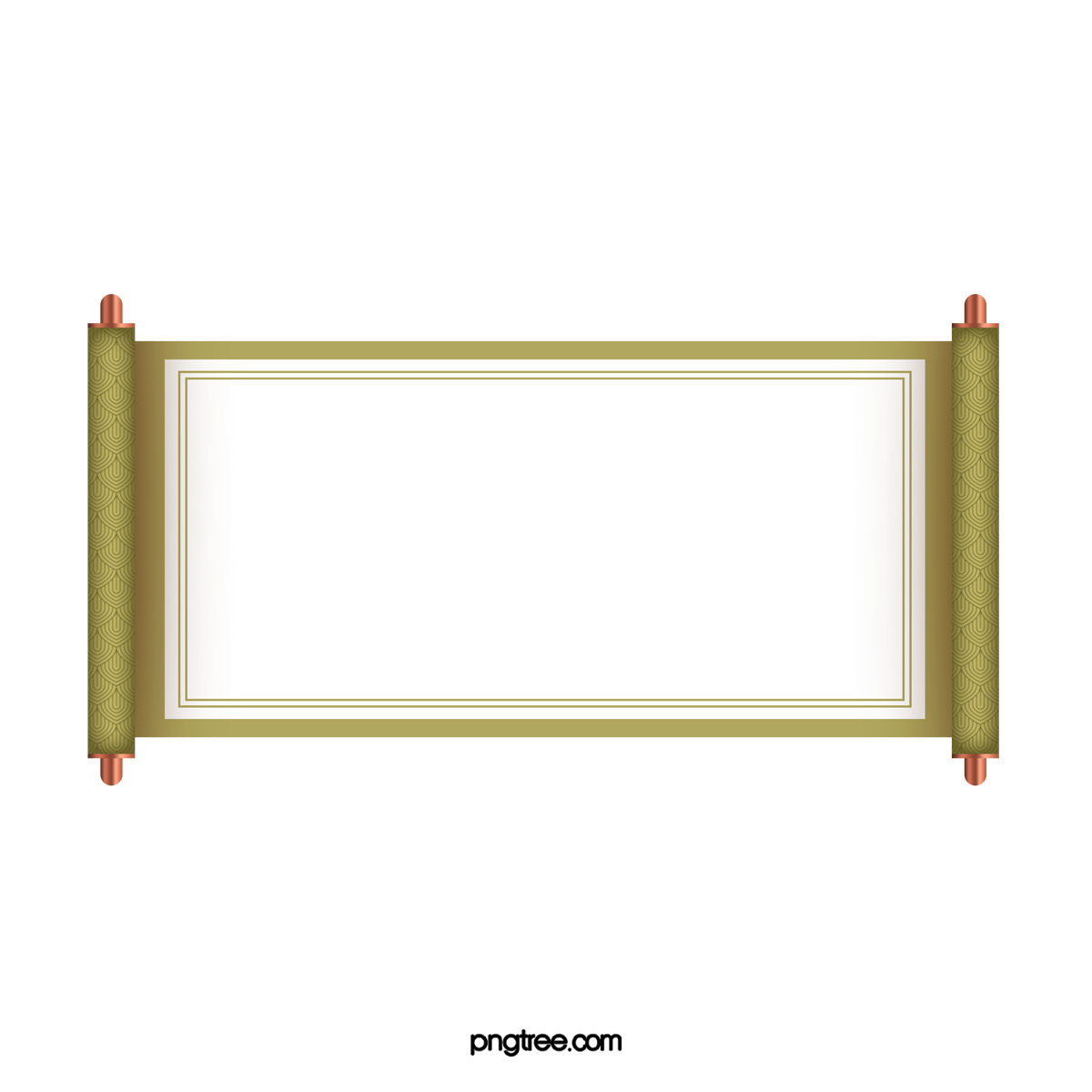 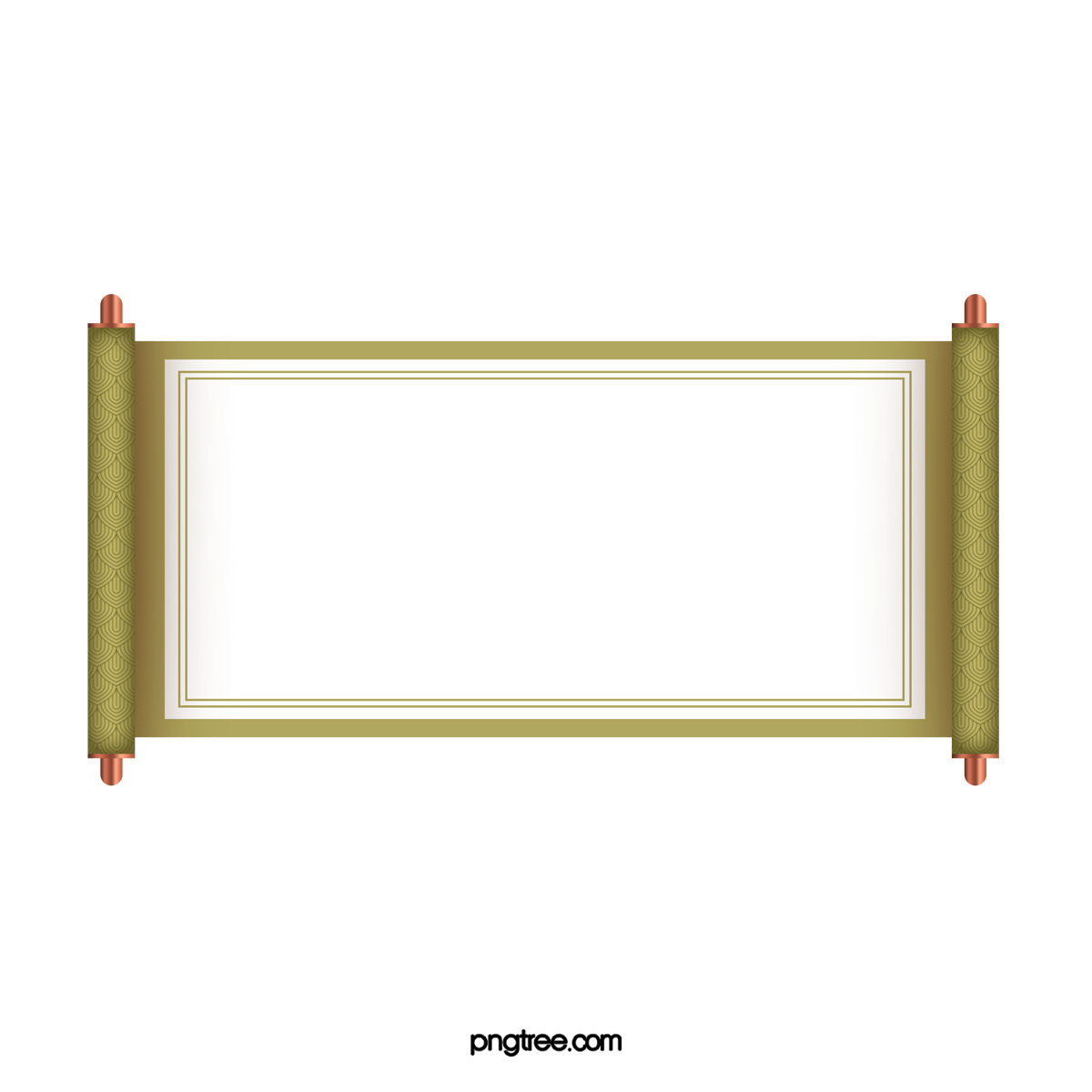 BÀI SỐ 4
ĐỌC NHẠC THEO KÍ HIỆU BÀN TAY
VỚI NHẠC ĐỆM
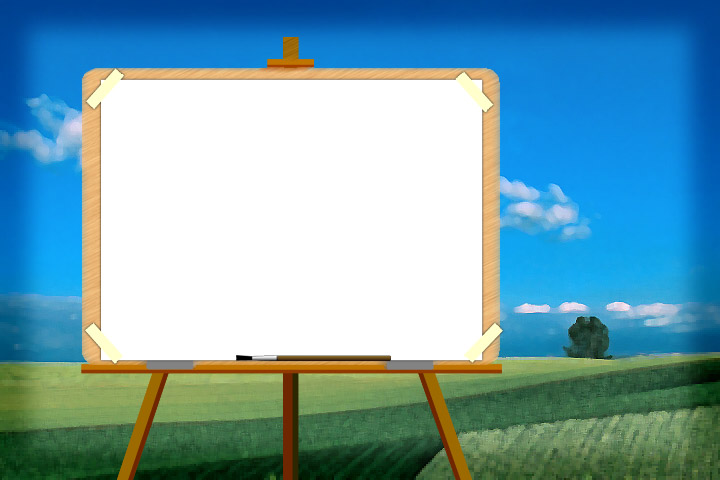 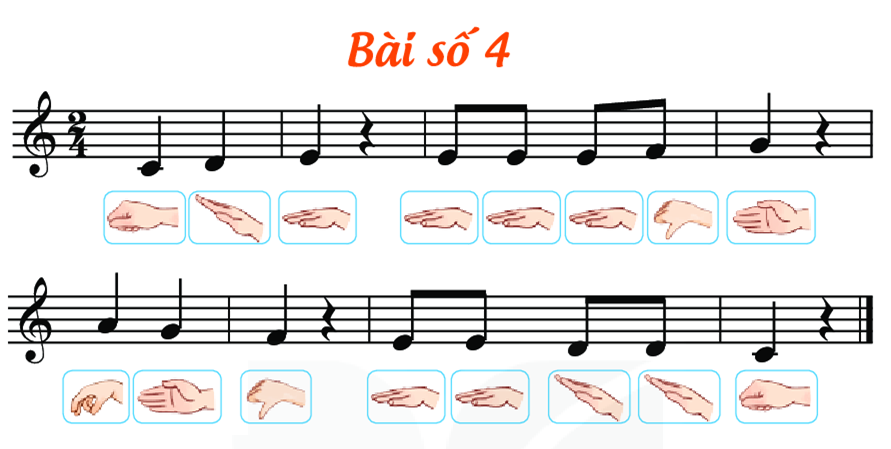 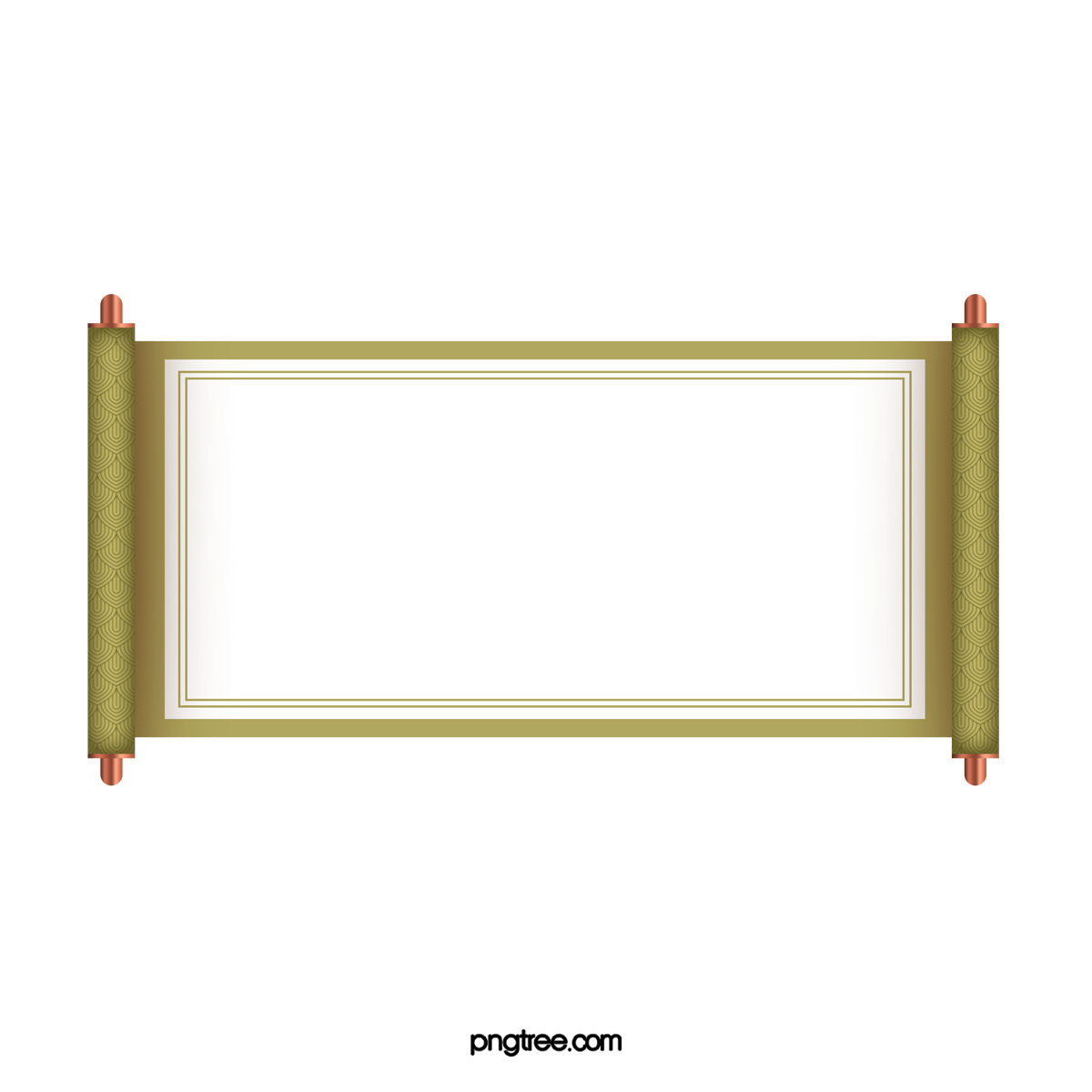 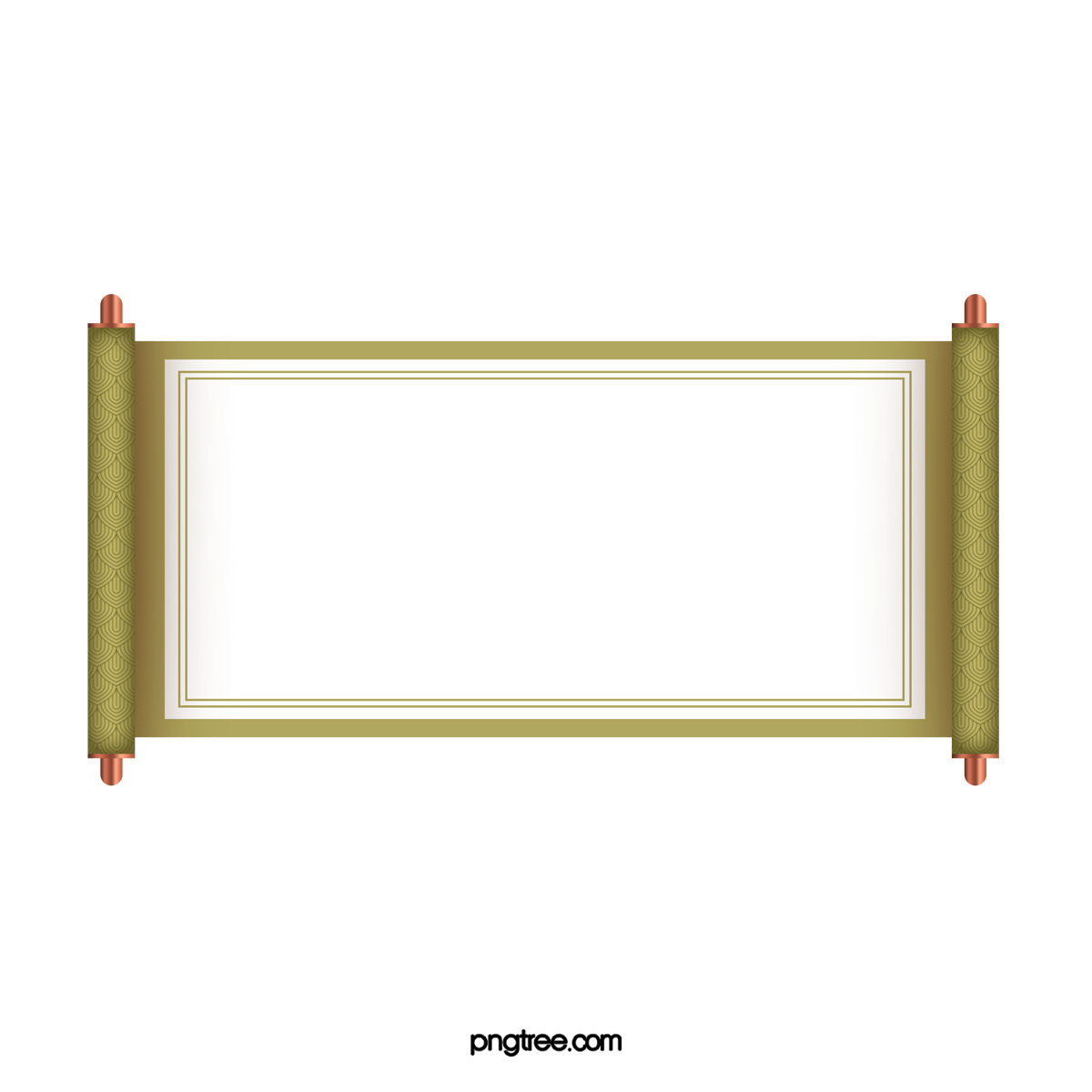 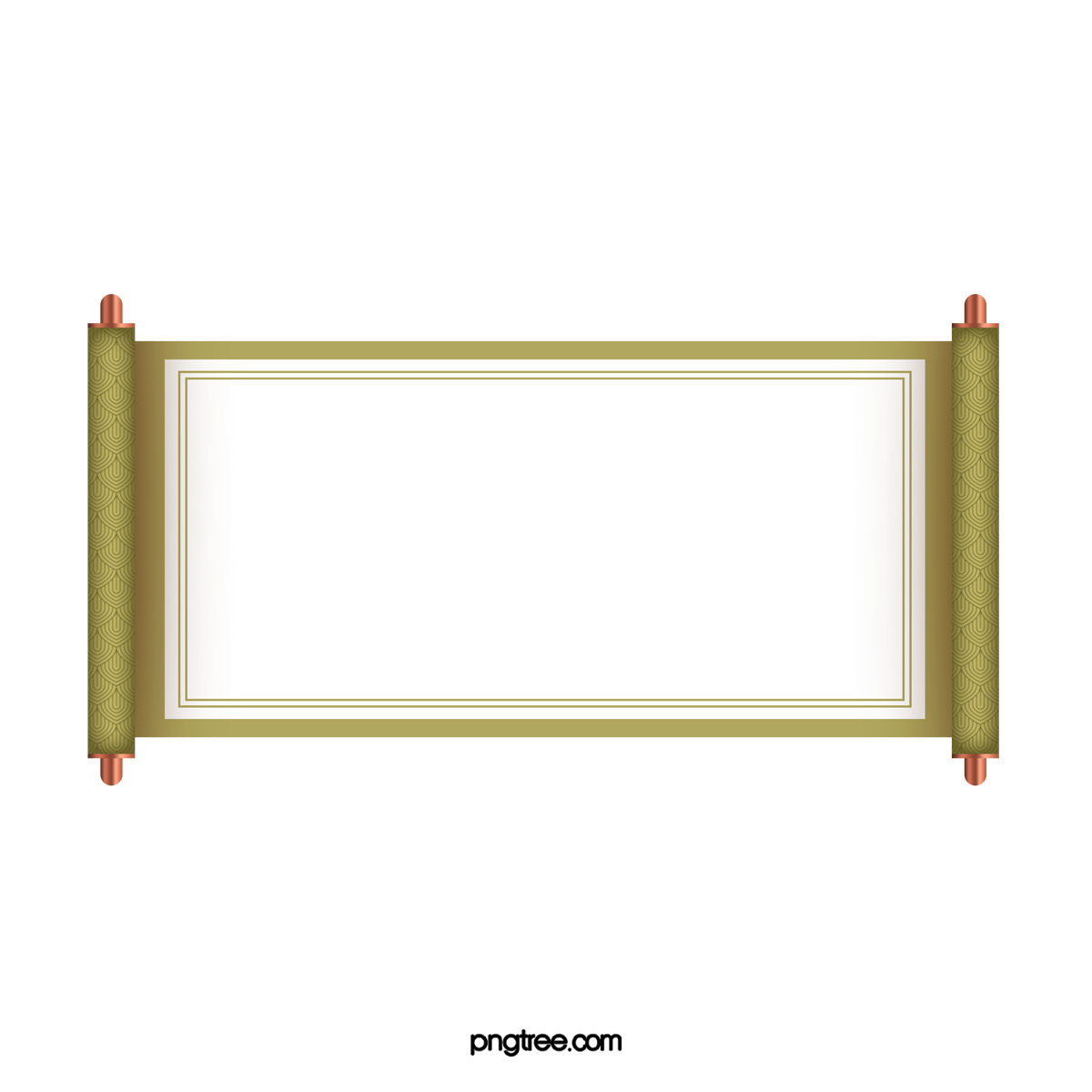 BÀI SỐ 4
ĐỌC NHẠC KẾT HỢP
GÕ ĐỆM THEO NHỊP
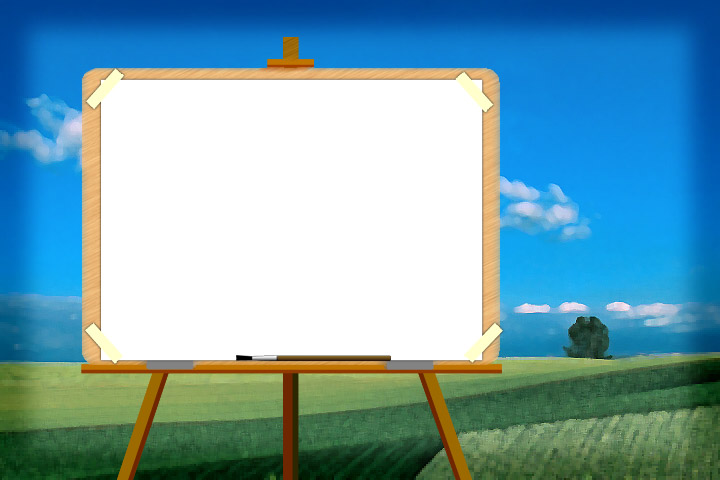 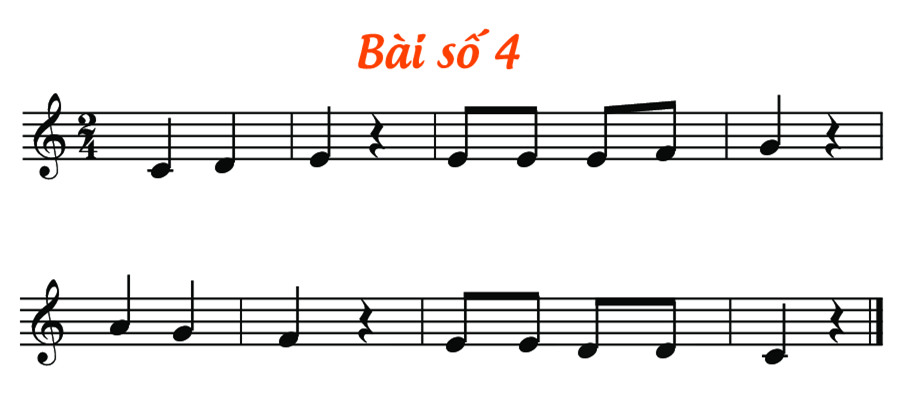 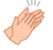 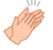 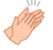 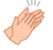 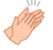 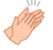 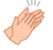 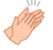 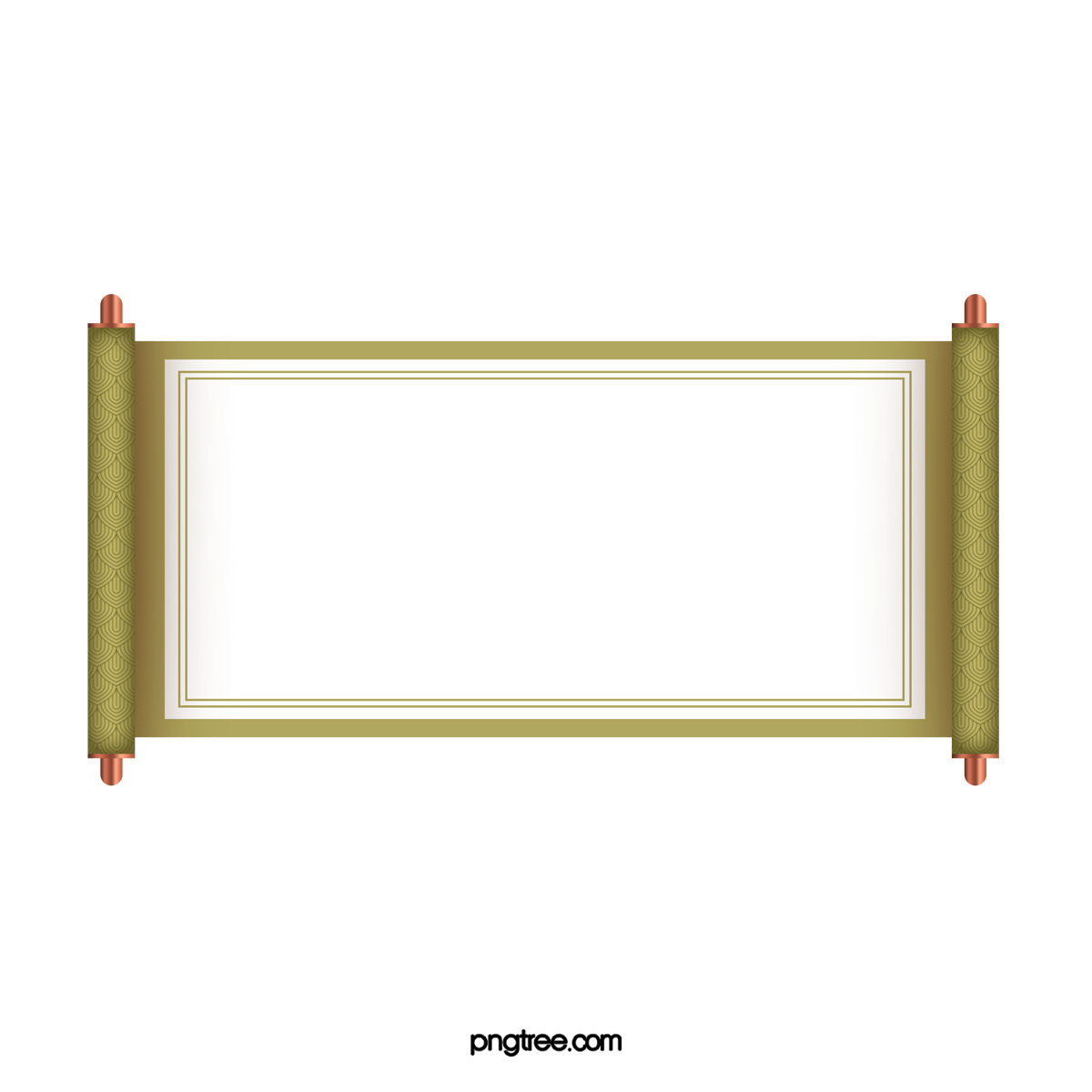 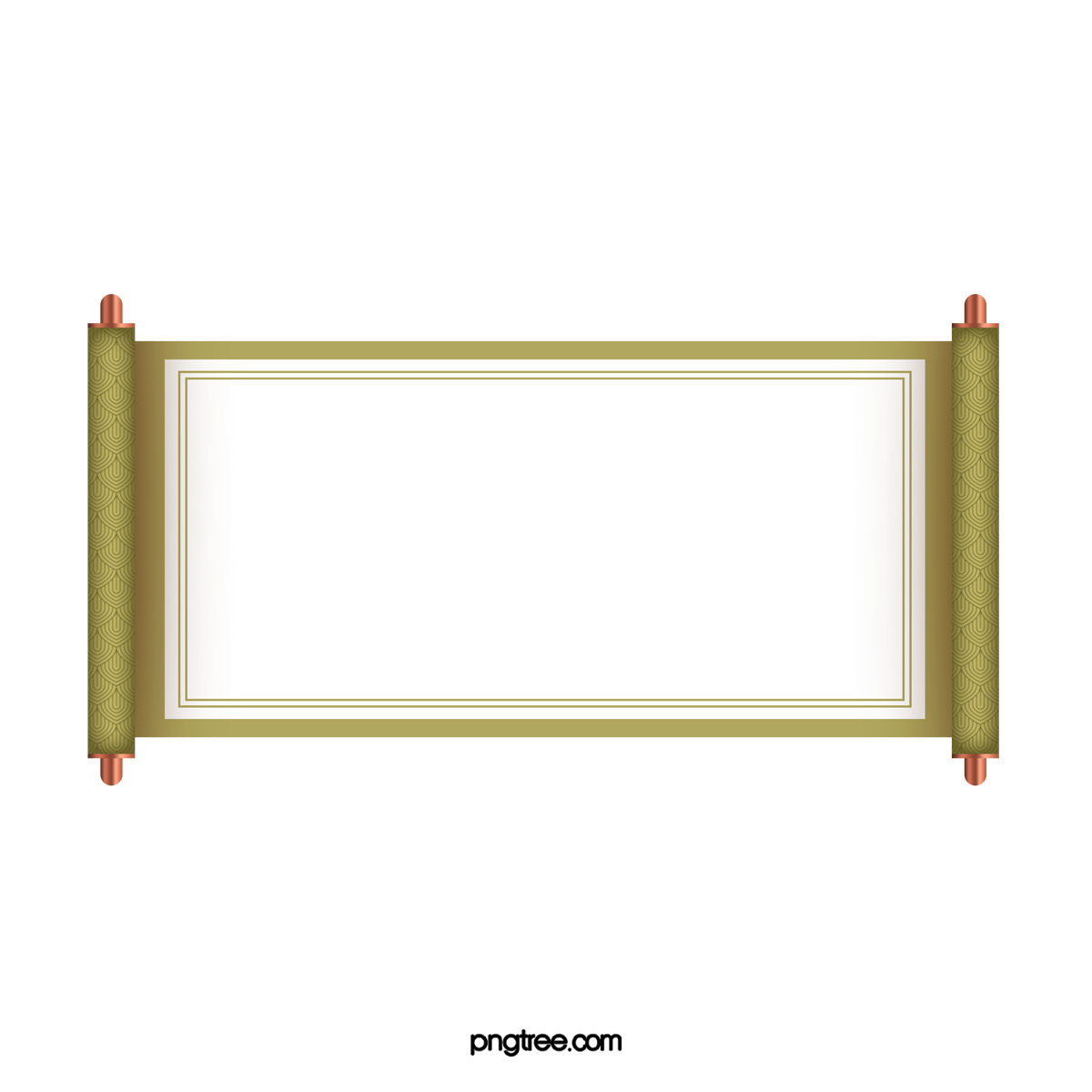 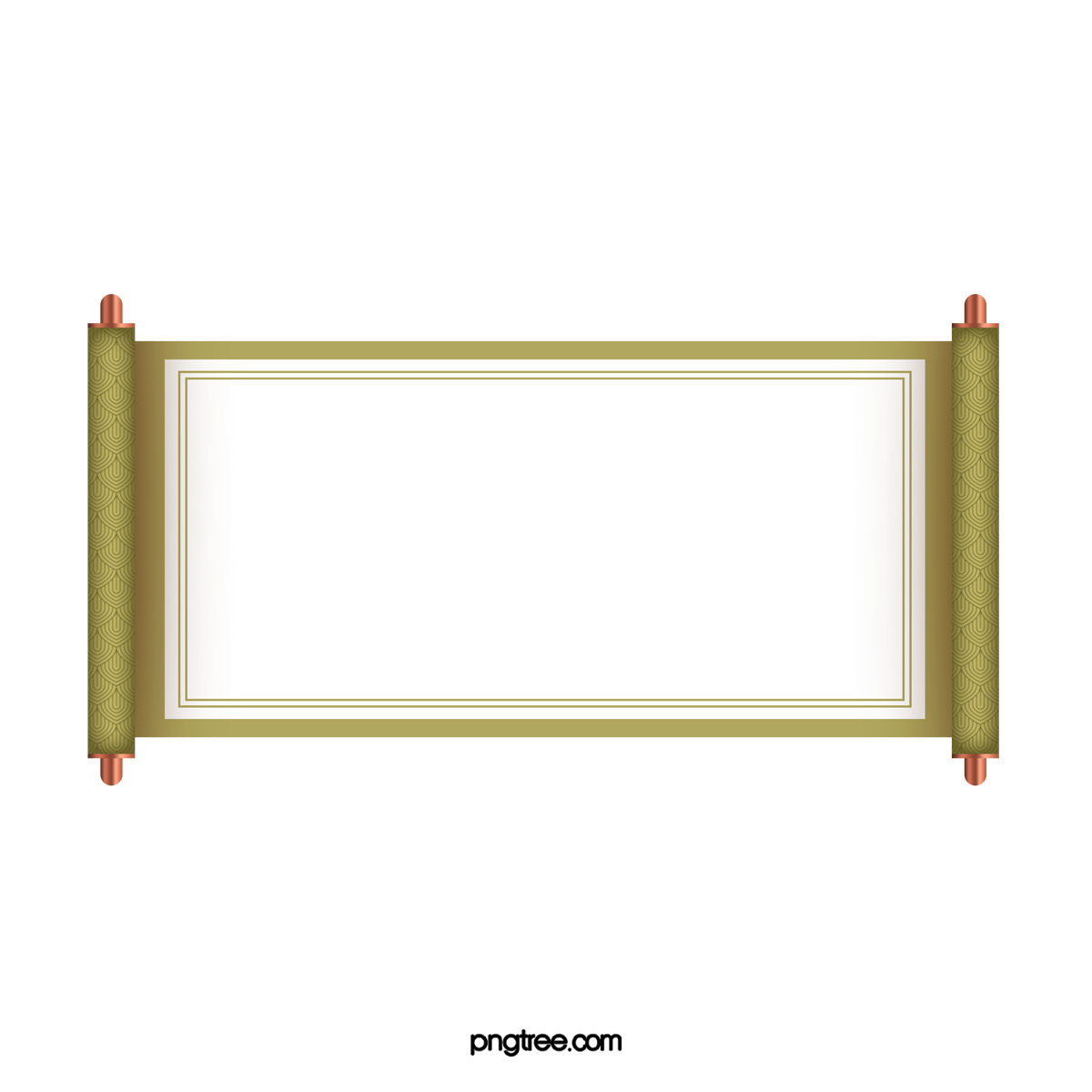 BÀI SỐ 4
ĐỌC NHẠC KẾT HỢP
VẬN ĐỘNG CƠ THỂ
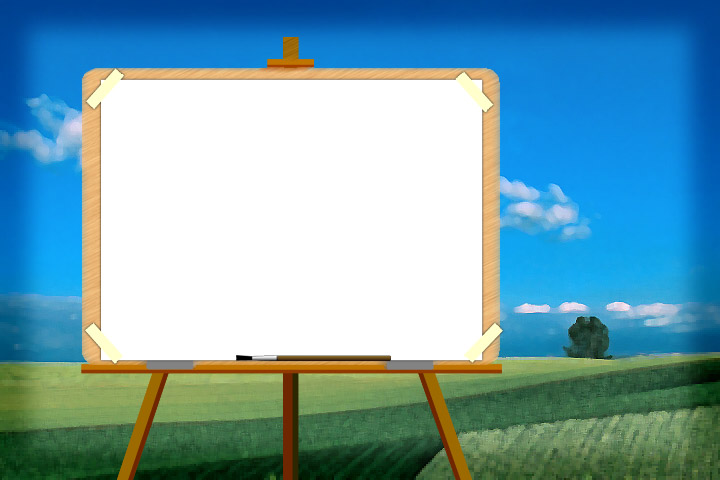 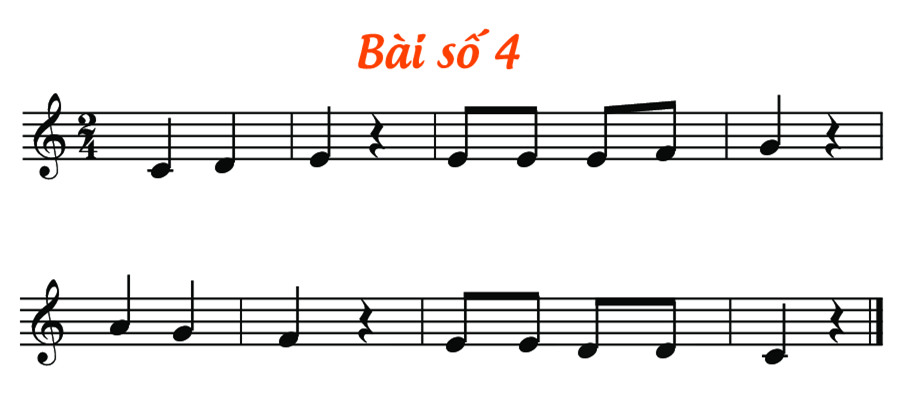 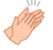 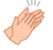 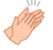 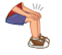 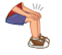 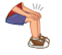 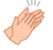 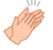 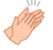 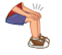 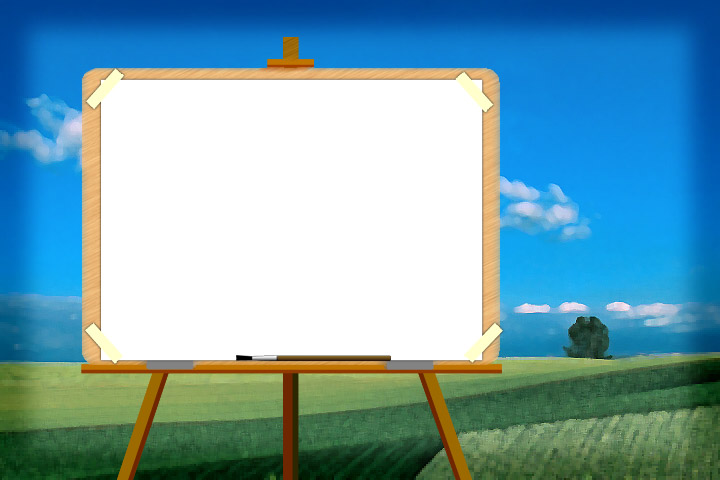 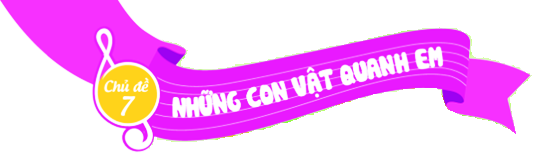 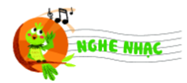 VŨ KHÚC ĐÀN GÀ CON
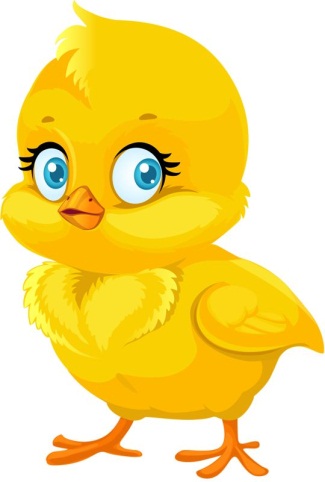 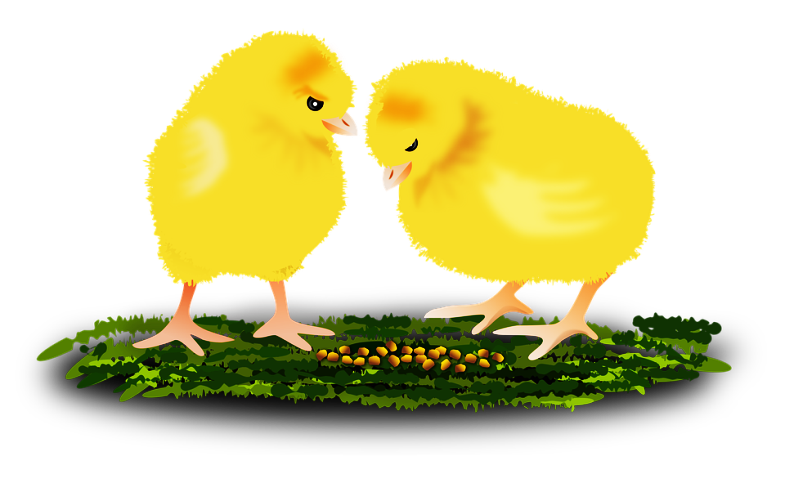 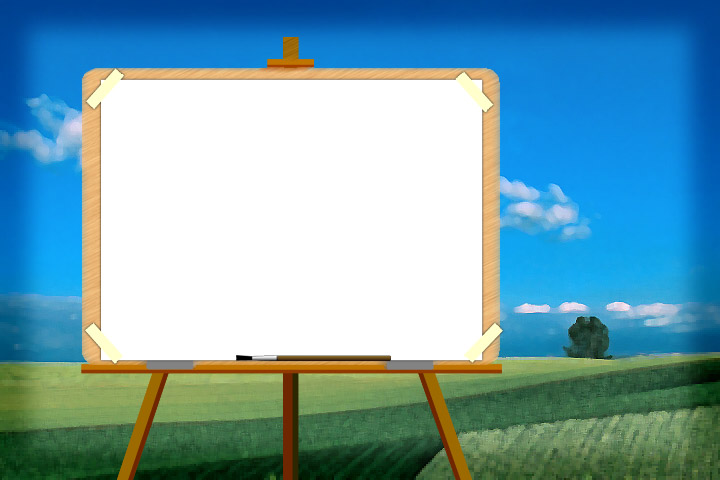 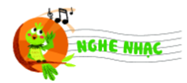 TÁC GIẢ MÚT-SOÓC-XKI
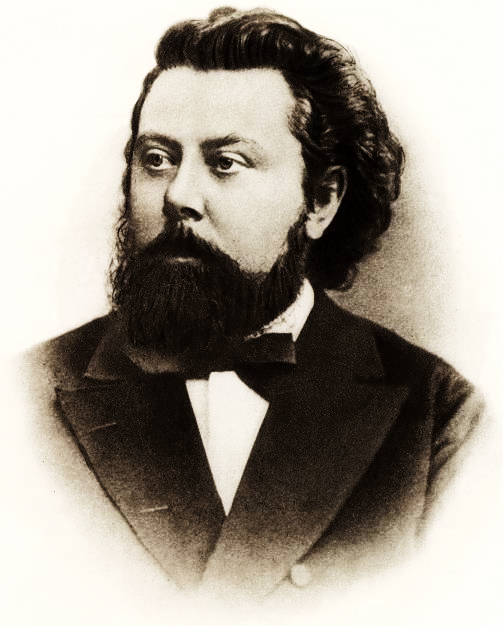 Mút-soóc-xki là nhạc sĩ nổi tiếng người Nga.
Bản nhạc Vũ khúc đàn gà con là bức tranh thứ 5 được dựa trên phác thảo của Héc- man về những bộ quần áo cho các chú gà con trong vở ba lê. Khúc nhạc thể hiện tính chất vui tươi, nhí nhảnh, gợi lên hình ảnh những chú gà con đáng yêu, tinh nghịch.
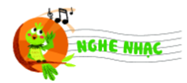 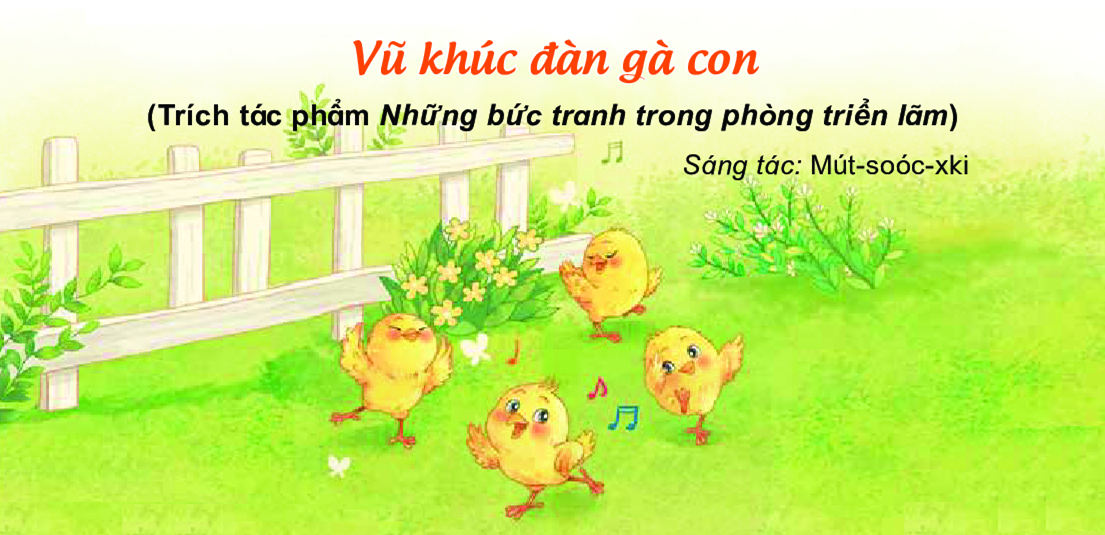 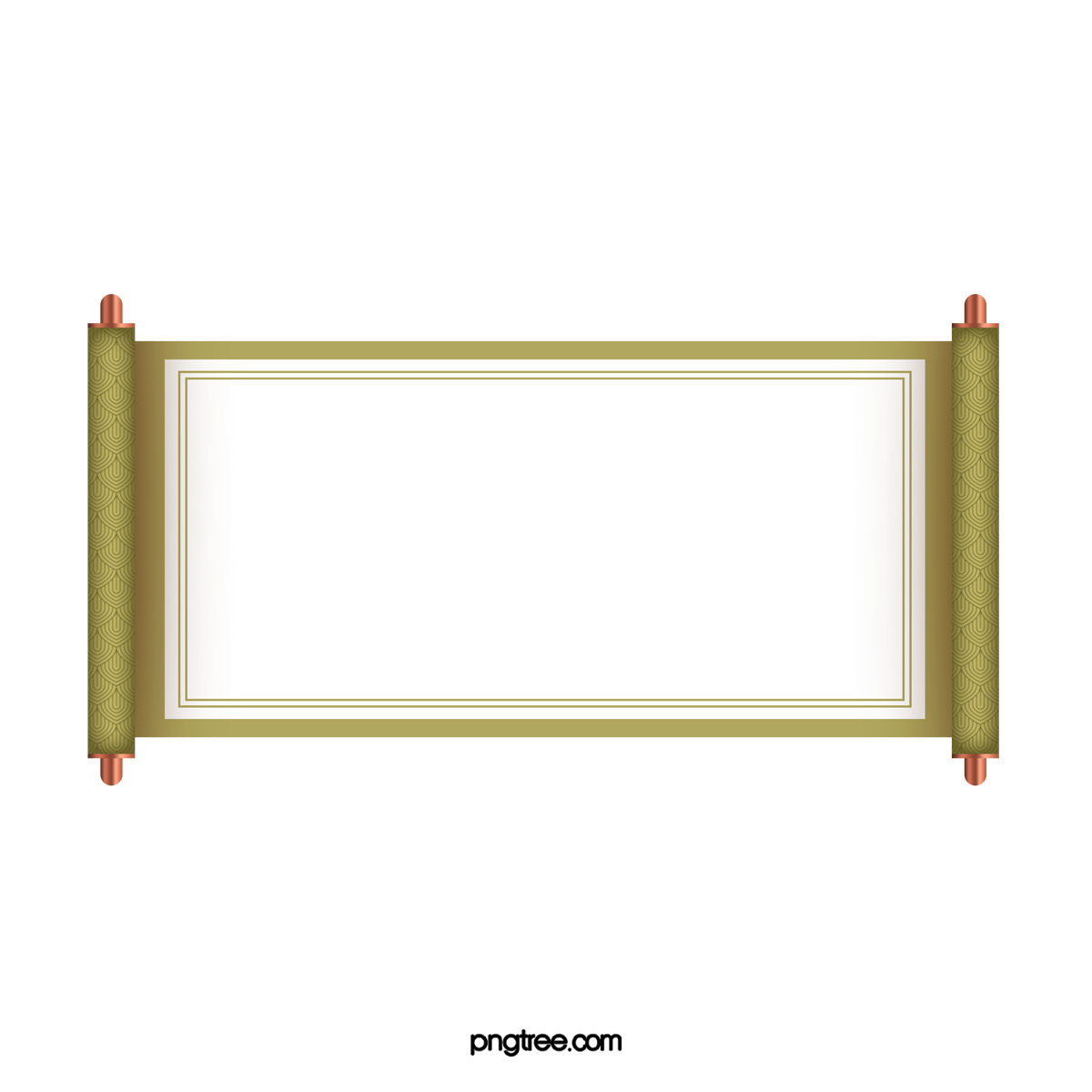 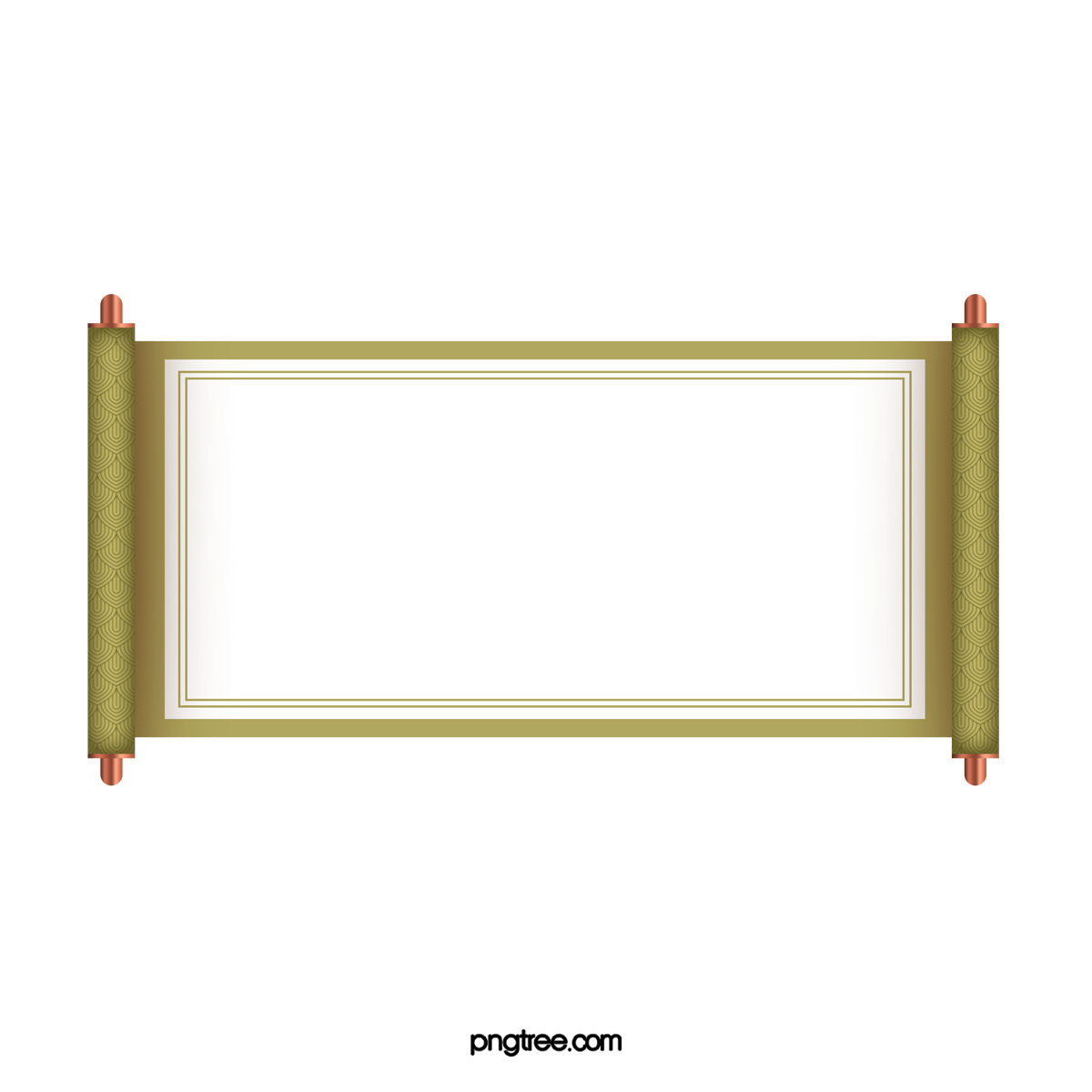 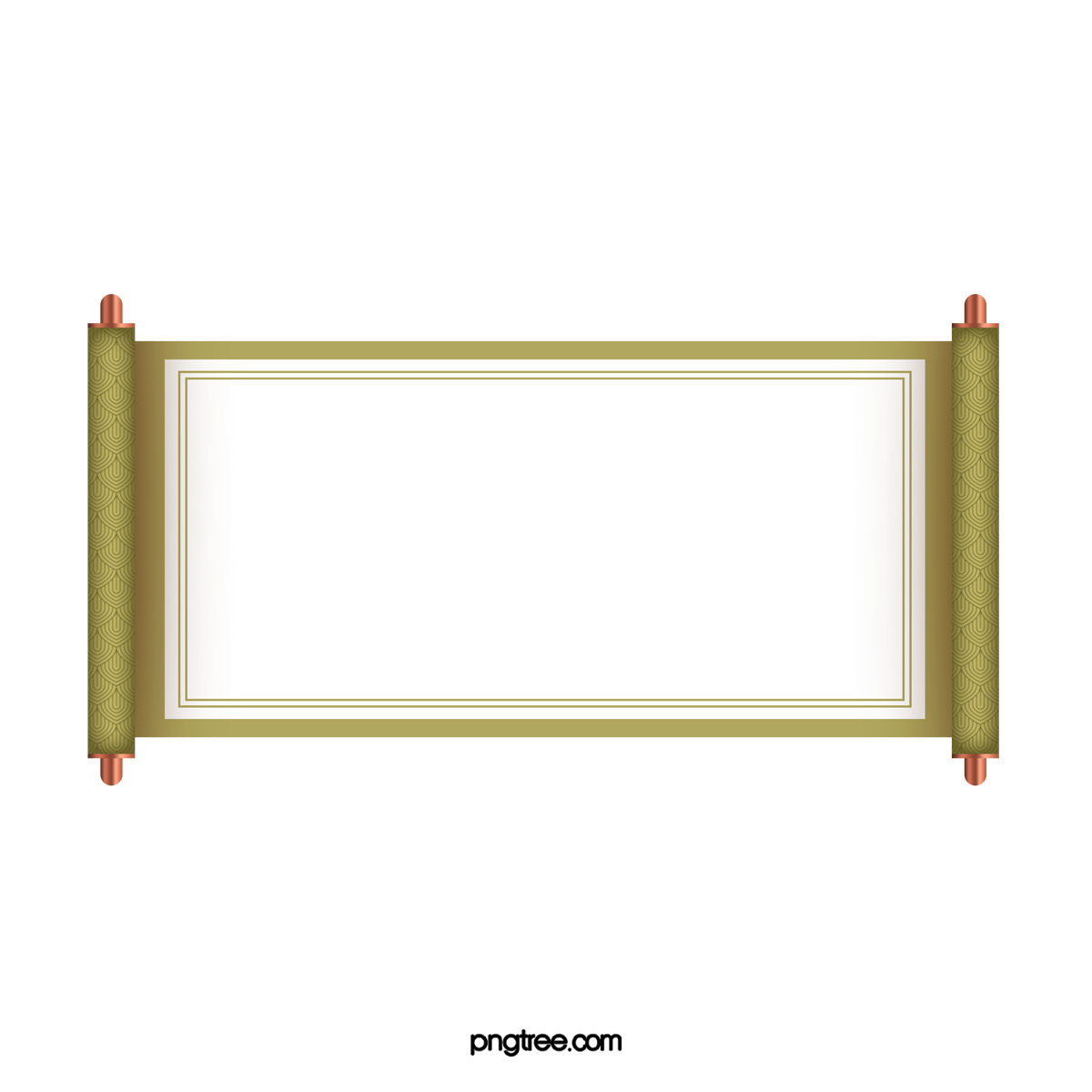 VŨ KHÚC ĐÀN GÀ CON
NGHE NHẠC KẾT HỢP
VẬN ĐỘNG CƠ THỂ
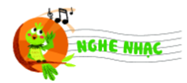 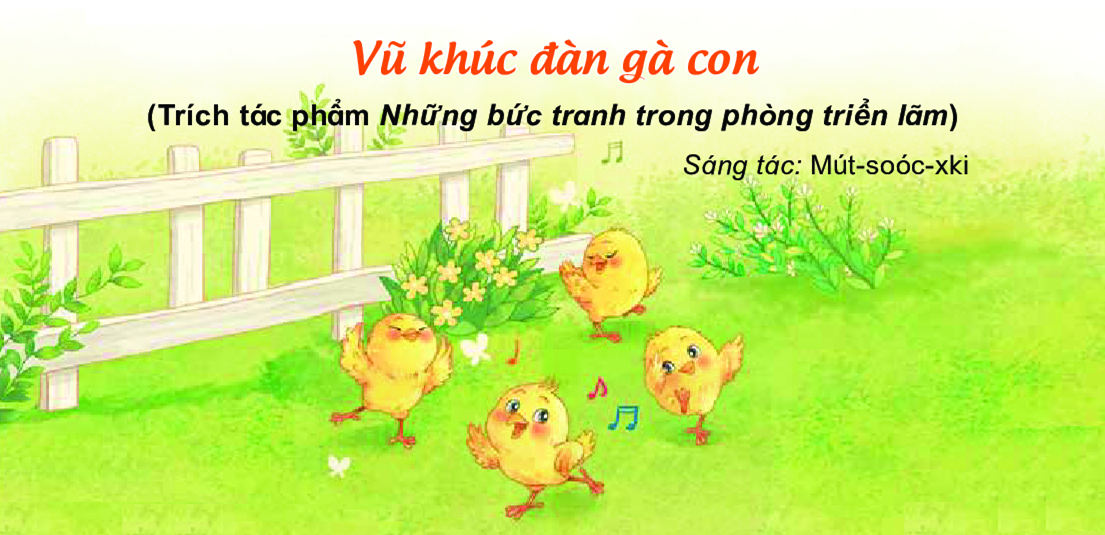 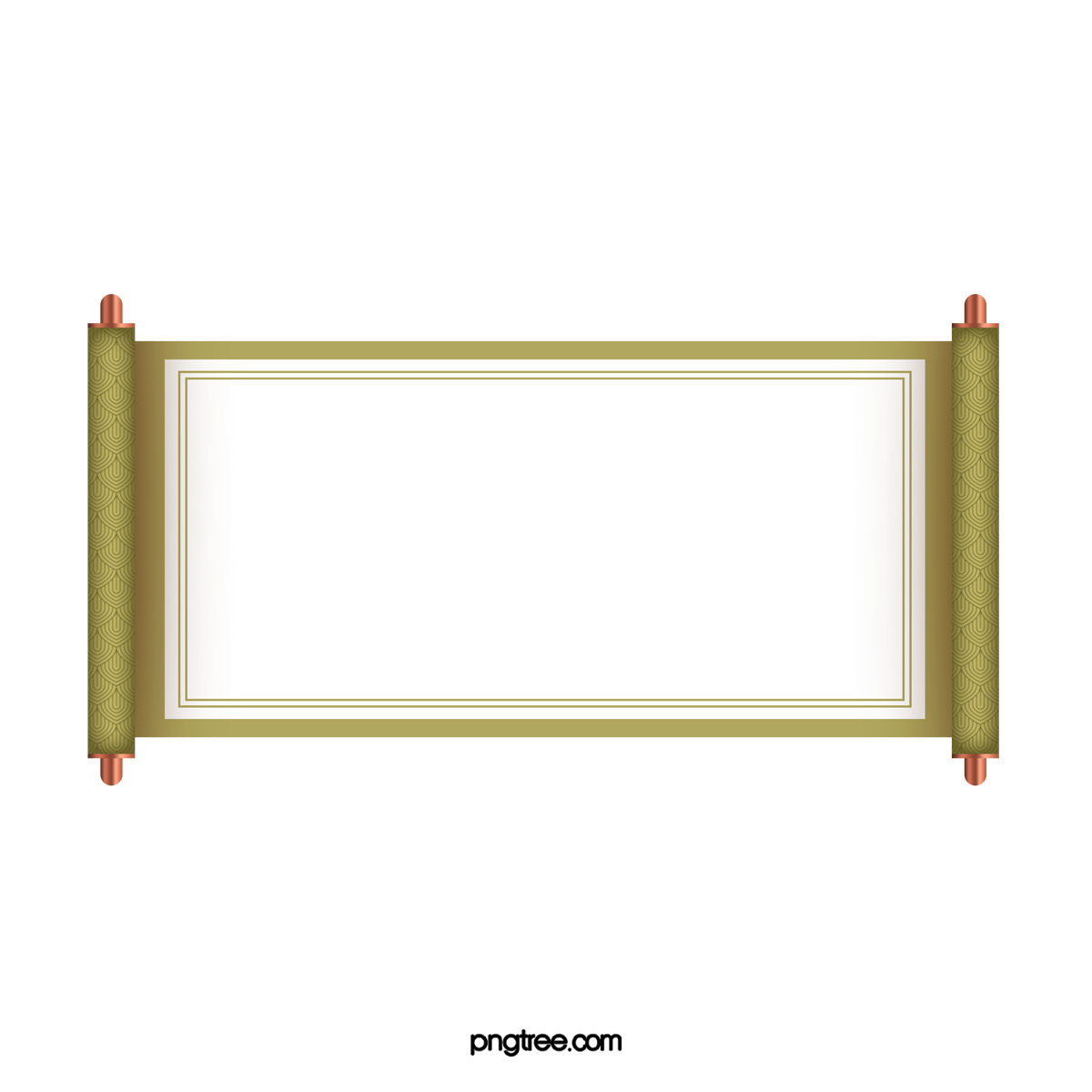 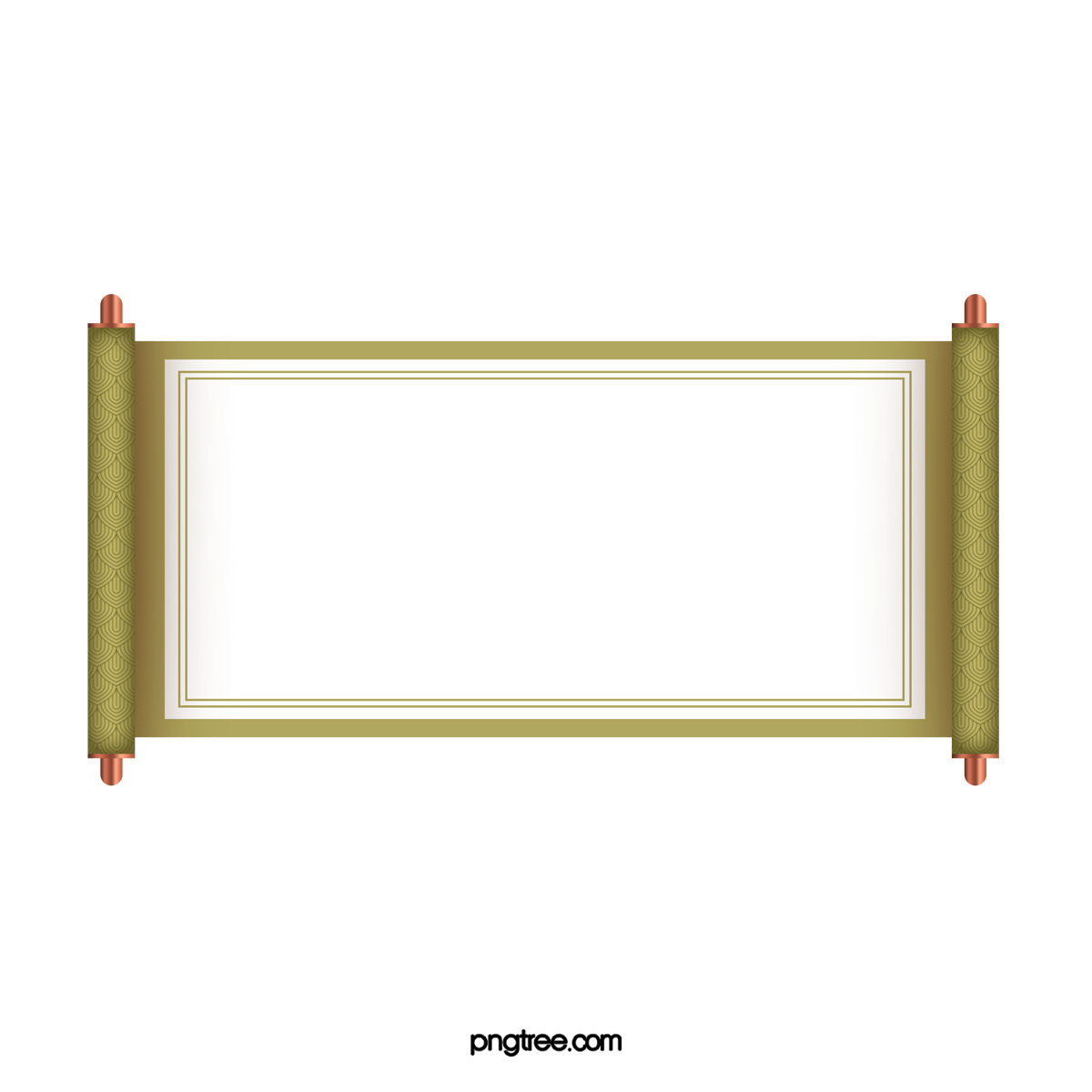 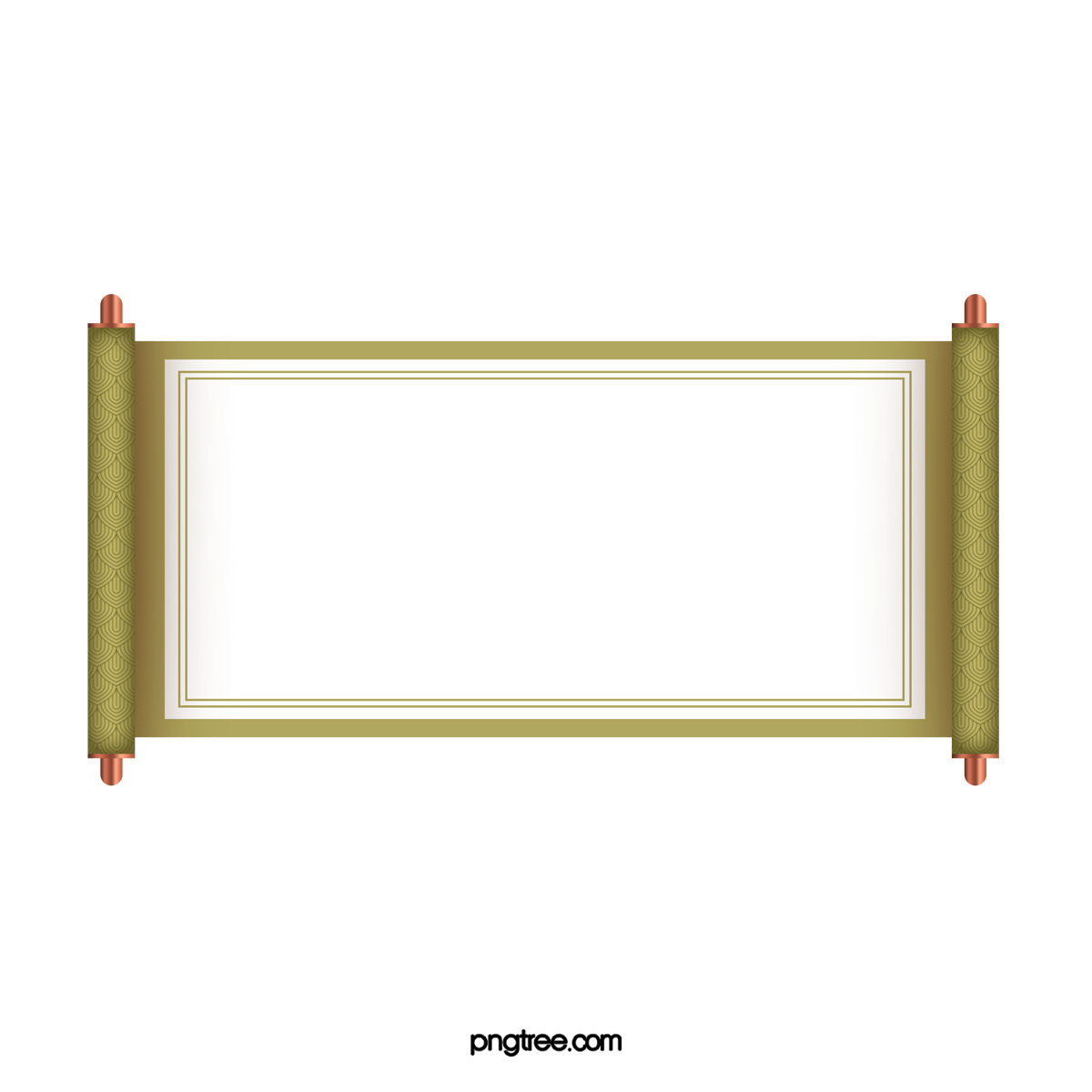 VŨ KHÚC ĐÀN GÀ CON
NGHE NHẠC KẾT HỢP
TRÒ CHƠI VẬN ĐỘNG
CHÚ GÀ CON
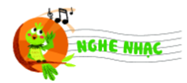 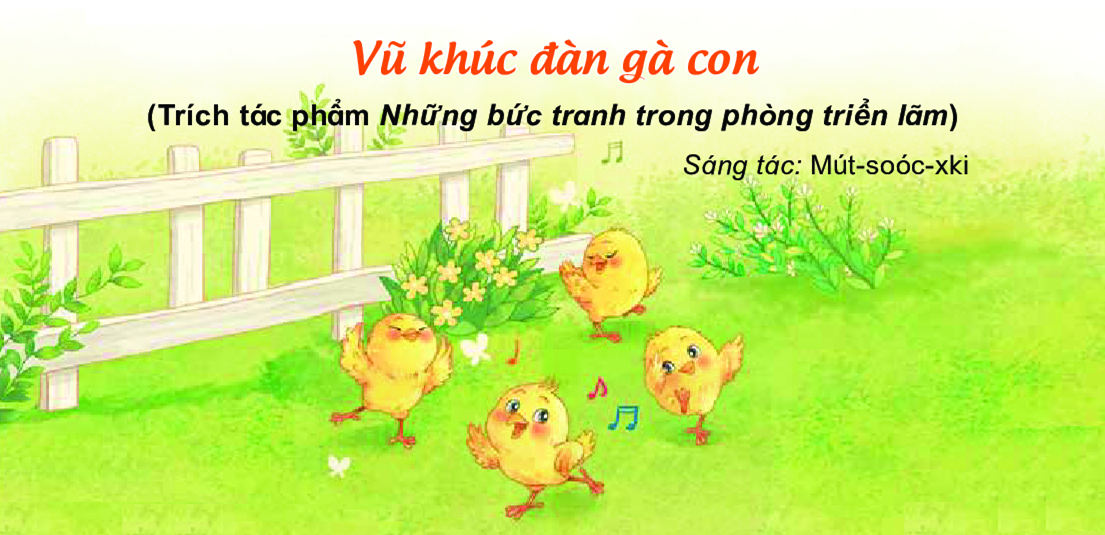 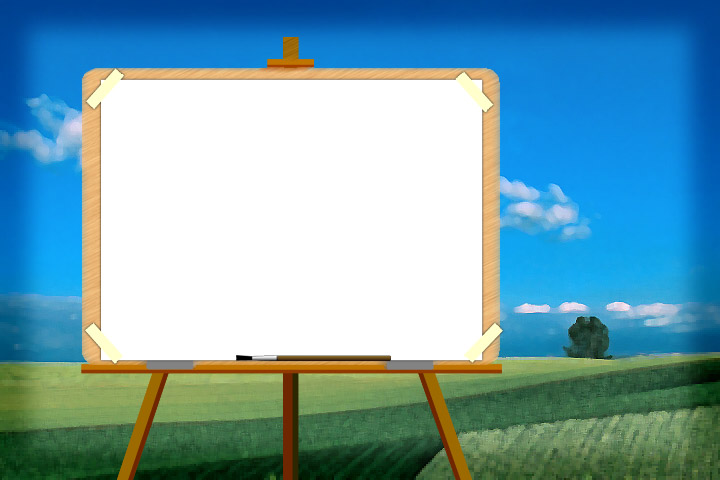 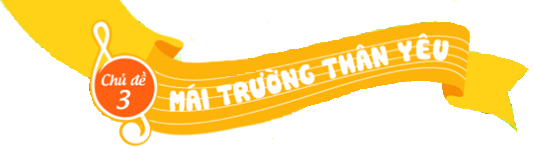 TIẾT 3
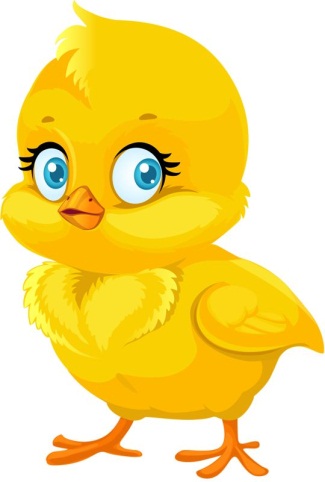 ÔN TẬP ĐỌC NHẠC:
BÀI SỐ 4
NGHE NHẠC:
VŨ KHÚC ĐÀN GÀ CON